0
17
Gene Expression: From Gene to Protein
Lecture Presentation by Nicole Tunbridge and
Kathleen Fitzpatrick
The Flow of Genetic Information
The information content of genes is in the specific sequences of nucleotides
The DNA inherited by an organism leads tospecific traits by dictating the synthesis of proteins
Proteins are the links between genotype and phenotype
Gene expression, the process by which DNA directs protein synthesis, includes two stages: transcription and translation
Figure 17.1
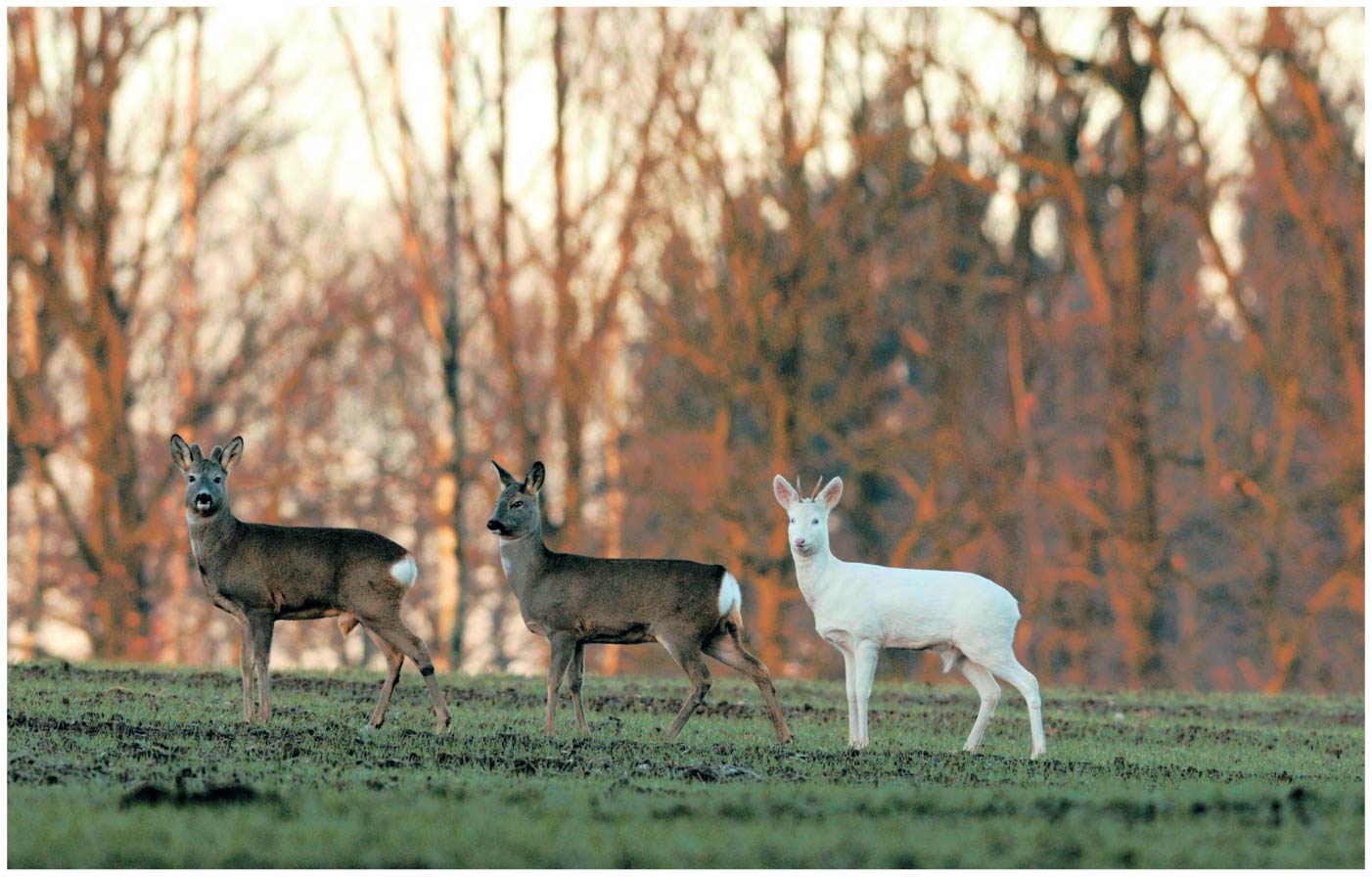 [Speaker Notes: Figure 17.1 How does a single faulty gene result in the dramatic appearance of an albino deer?]
Figure 17.1a
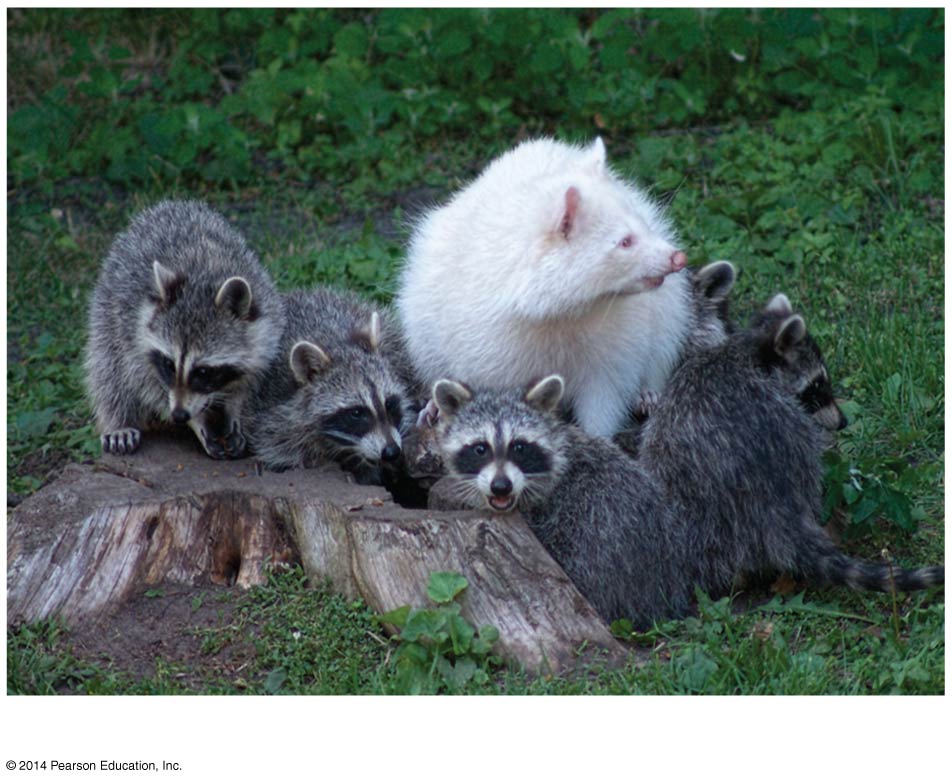 An albino racoon
[Speaker Notes: Figure 17.1a How does a single faulty gene result in the dramatic appearance of an albino deer? (part 1: albino raccoon)]
The Products of Gene Expression:A Developing Story
Some proteins aren’t enzymes, so researchers later revised the hypothesis: one gene–one protein
Many proteins are composed of several polypeptides, each of which has its own gene
Therefore, Beadle and Tatum’s hypothesis is now restated as the one gene–one polypeptide hypothesis
It is common to refer to gene products as proteins rather than polypeptides
Basic Principles of Transcription and Translation
RNA is the bridge between genes and the proteins for which they code
Transcription is the synthesis of RNA using information in DNA
Transcription produces messenger RNA (mRNA)
Translation is the synthesis of a polypeptide, using information in the mRNA
Ribosomes are the sites of translation
In prokaryotes, translation of mRNA can begin before transcription has finished
In a eukaryotic cell, the nuclear envelope separates transcription from translation 
Eukaryotic RNA transcripts are modified through RNA processing to yield the finished mRNA
Figure 17.3
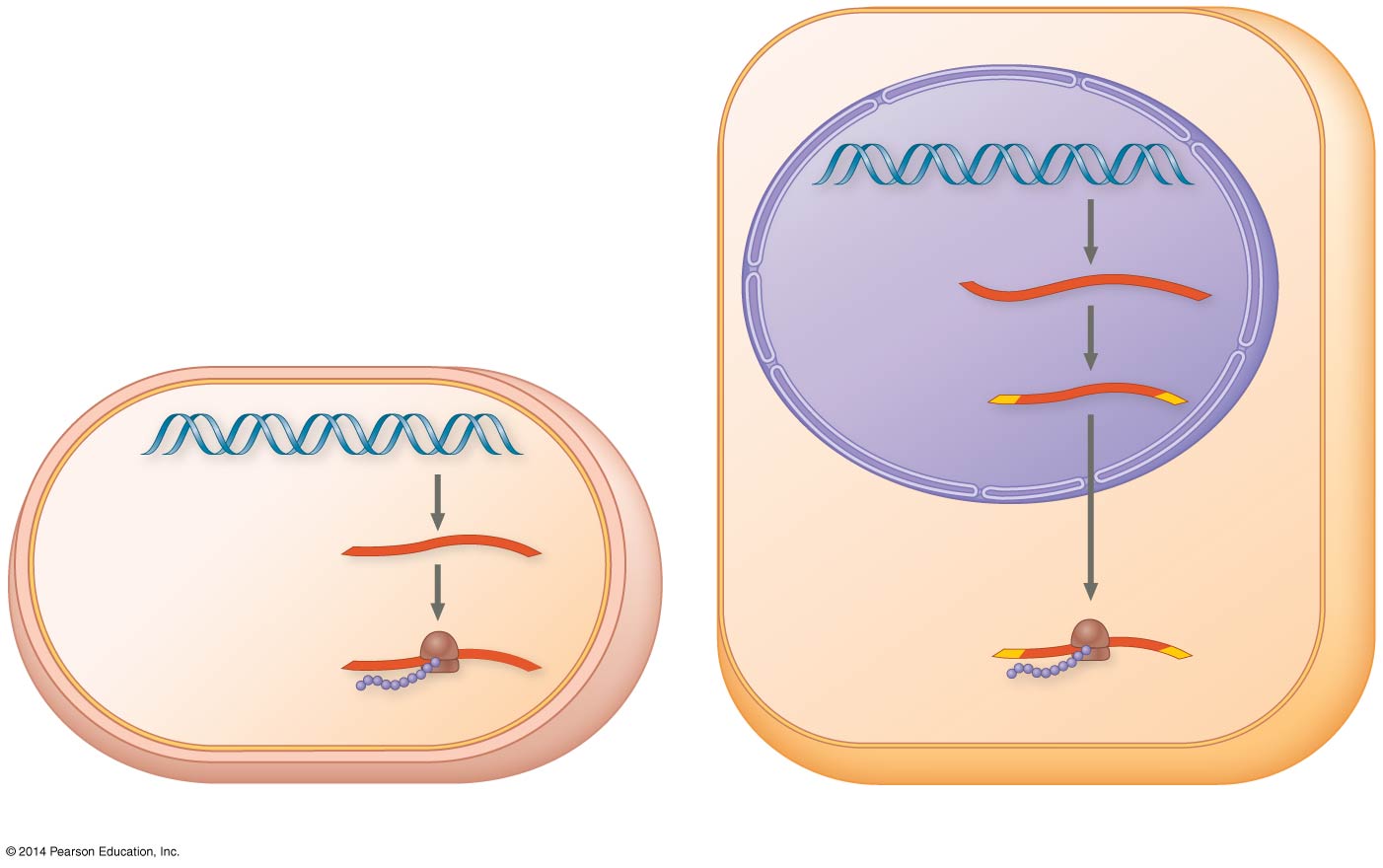 Nuclear 
envelope
DNA
TRANSCRIPTION
Pre-mRNA
RNA PROCESSING
mRNA
NUCLEUS
DNA
TRANSCRIPTION
CYTOPLASM
CYTOPLASM
mRNA
TRANSLATION
Ribosome
Ribosome
TRANSLATION
Polypeptide
Polypeptide
(b) Eukaryotic cell
(a) Bacterial cell
[Speaker Notes: Figure 17.3 Overview: the roles of transcription and translation in the flow of genetic information]
A primary transcript is the initial RNA transcript from any gene prior to processing
The central dogma is the concept that cells are governed by a cellular chain of command: DNA → RNA → protein
Figure 17.UN01
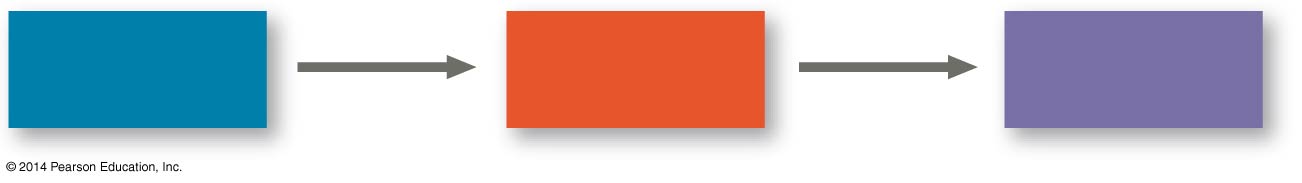 DNA
RNA
Protein
[Speaker Notes: Figure 17.UN01 In-text figure, central dogma, p. 337]
The Genetic Code
How are the instructions for assembling amino acids into proteins encoded into DNA? 
There are 20 amino acids, but there are only four nucleotide bases in DNA
How many nucleotides correspond to anamino acid?
Codons: Triplets of Nucleotides
The flow of information from gene to protein is based on a triplet code: a series of nonoverlapping, three-nucleotide words
The words of a gene are transcribed into complementary nonoverlapping three-nucleotide words of mRNA
These words are then translated into a chain of amino acids, forming a polypeptide
Figure 17.4
DNA
template
strand
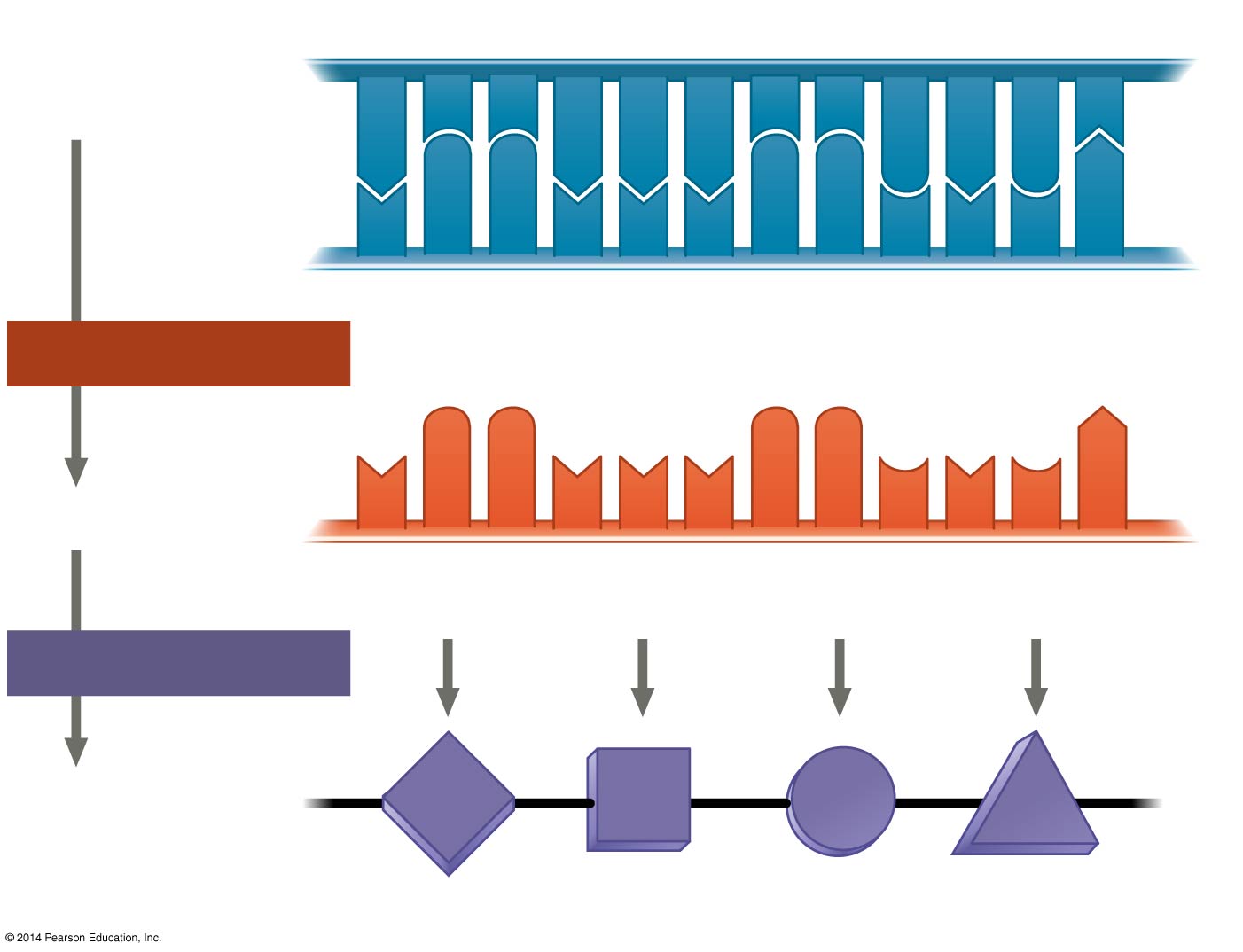 5′
3′
C
C
C
C
G
G
T
A
A
A
A
A
T
G
G
T
T
T
G
G
C
T
C
A
3′
5′
TRANSCRIPTION
U
G
G
U
U
U
G
G
C
U
C
A
mRNA
5′
3′
Codon
TRANSLATION
Protein
Gly
Trp
Phe
Ser
Amino acid
[Speaker Notes: Figure 17.4 The triplet code]
During transcription, one of the two DNA strands, called the template strand, provides a template for ordering the sequence of complementary nucleotides in an RNA transcript
The template strand is always the same strandfor a given gene
During translation, the mRNA base triplets, called codons, are read in the 5′ → 3′ direction
Each codon specifies the amino acid (one of 20)to be placed at the corresponding position alonga polypeptide
Cracking the Code
All 64 codons were deciphered by the mid-1960s
Of the 64 triplets, 61 code for amino acids; 3 triplets are “stop” signals to end translation
The genetic code is redundant (more than one codon may specify a particular amino acid) butnot ambiguous; no codon specifies more thanone amino acid
Codons must be read in the correct reading frame (correct groupings) in order for the specified polypeptide to be produced
UUG UUU GGC UCA

THE RED DOG ATE THE BUG

HER EDD OGA TET HEB
Figure 17.5
Second mRNA base
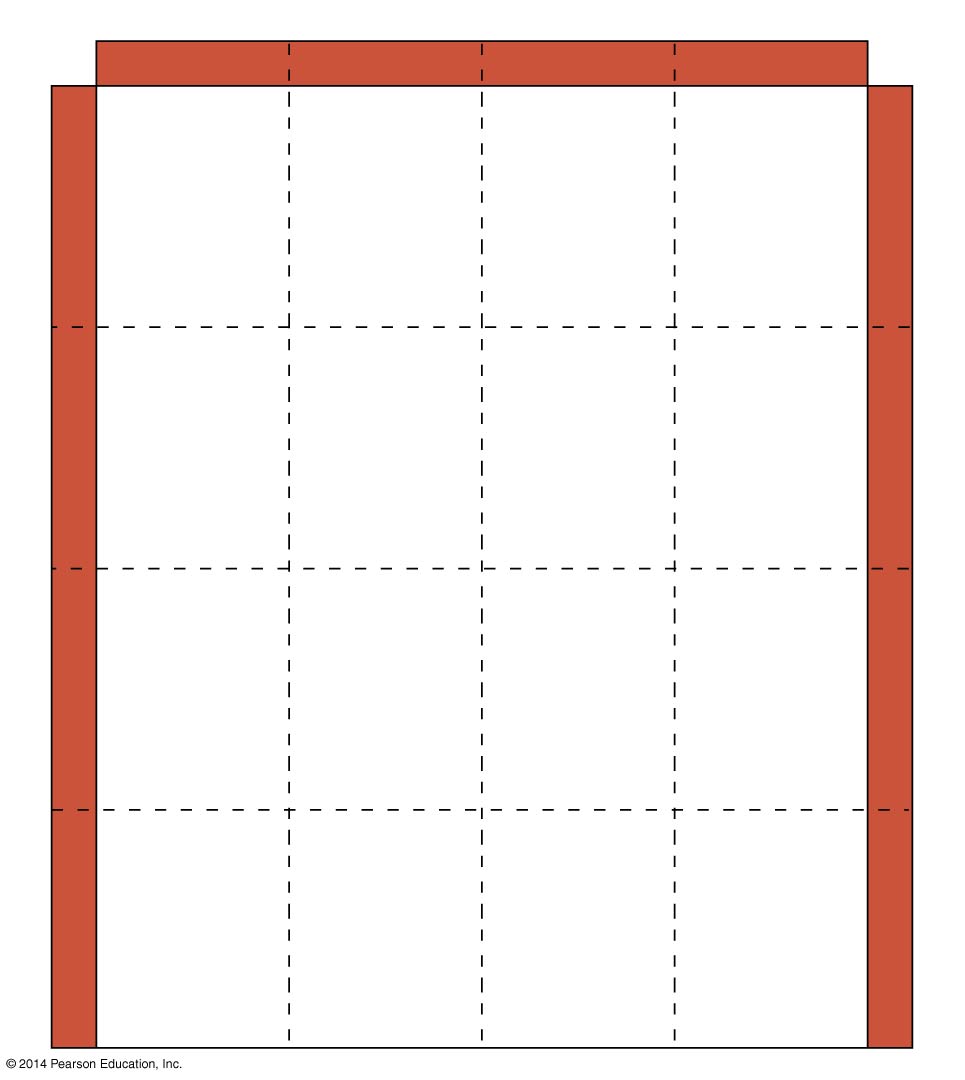 U
C
A
G
UAU
UGU
UUU
UCU
U
Phe
Tyr
Cys
UCC
C
UUC
UAC
UGC
U
Ser
UUA
UGA
A
UCA
UAA
Stop
Stop
Leu
Trp
UCG
UAG
Stop
UGG
G
UUG
CUU
CGU
CCU
CAU
U
His
CUC
CCC
CGC
CAC
C
C
Leu
Pro
Arg
CUA
CGA
CCA
CAA
A
Gln
CAG
CUG
CCG
CGG
G
First mRNA base  (5′ end of codon)
Third mRNA base  (3′ end of codon)
AUU
AAU
U
ACU
AGU
Ser
Asn
Ile
AUC
ACC
AGC
C
AAC
A
Thr
AUA
ACA
AAA
AGA
A
Lys
Arg
Met or
start
ACG
AAG
AGG
AUG
G
GUU
GCU
U
GAU
GGU
Asp
GCC
GAC
GUC
GGC
C
G
Gly
Val
Ala
GUA
GCA
GAA
GGA
A
Glu
GUG
GCG
GAG
GGG
G
[Speaker Notes: Figure 17.5 The codon table for mRNA]
Evolution of the Genetic Code
The genetic code is nearly universal, shared by the simplest bacteria to the most complex animals
Genes can be transcribed and translated after being transplanted from one species to another
Figure 17.6
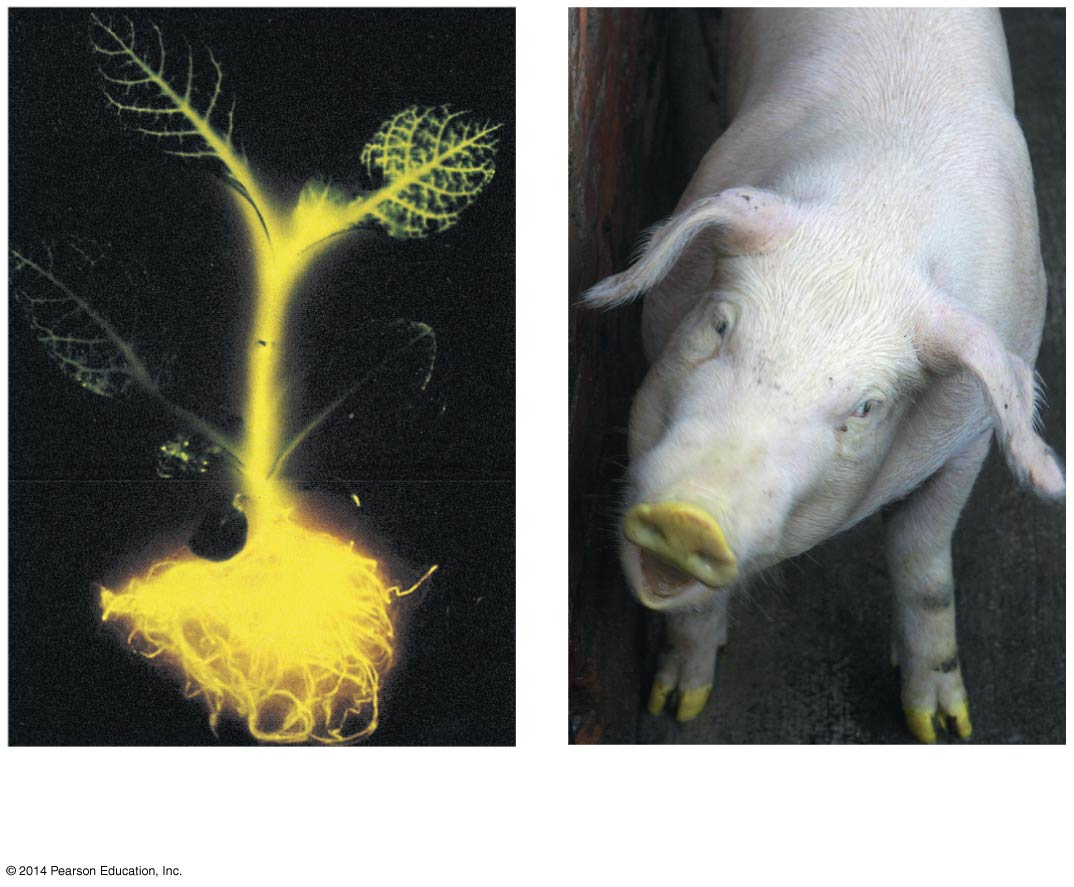 (a)
Tobacco plant expressing
a firefly gene
(b)
Pig expressing a jellyfish
gene
[Speaker Notes: Figure 17.6 Expression of genes from different species]
Concept 17.2: Transcription is the DNA-directed synthesis of RNA: A closer look
Transcription is the first stage of gene expression
Molecular Components of Transcription
RNA synthesis is catalyzed by RNA polymerase, which pries the DNA strands apart and joins together the RNA nucleotides
The RNA is complementary to the DNA template strand
RNA polymerase does not need any primer
RNA synthesis follows the same base-pairing rules as DNA, except that uracil substitutes for thymine
Figure 17.7-3
Promoter
Transcription unit
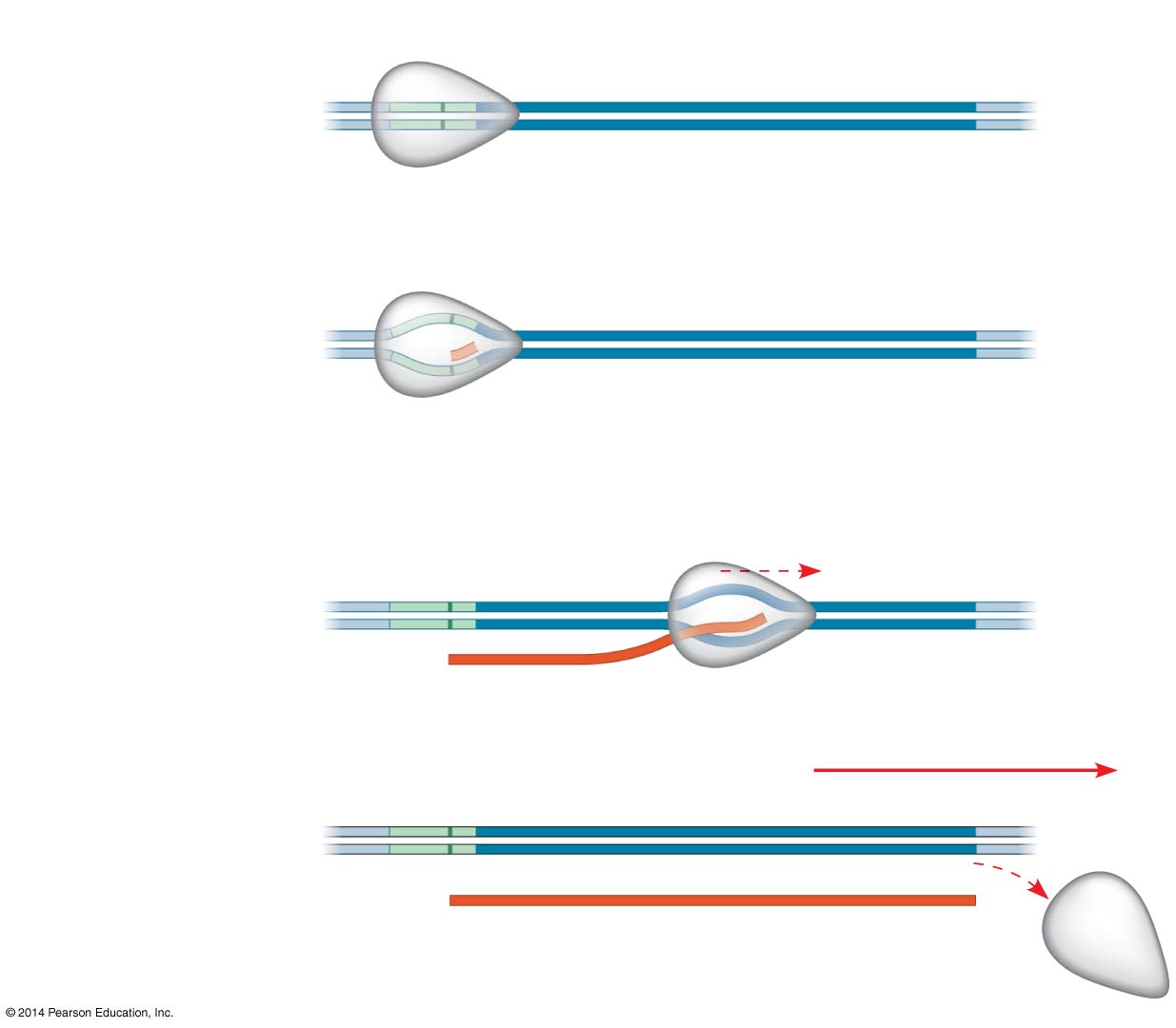 3′
5′
3′
5′
Start point
RNA polymerase
Initiation
1
3′
5′
3′
5′
Template strand of DNA
RNA
transcript
Unwound
DNA
Elongation
2
Rewound
DNA
3′
5′
3′
5′
3′
5′
Direction of
transcription
(“downstream”)
RNA
transcript
Termination
3
3′
5′
5′
3′
3′
5′
Completed RNA transcript
[Speaker Notes: Figure 17.7-3 The stages of transcription: initiation, elongation, and termination (step 3)]
Animation: Transcription
The DNA sequence where RNA polymerase attaches is called the promoter; in bacteria, the sequence signaling the end of transcription is called the terminator
The stretch of DNA that is transcribed is called a transcription unit
Synthesis of an RNA Transcript
The three stages of transcription
Initiation
Elongation
Termination
RNA Polymerase Binding and Initiation of Transcription
Promoters signal the transcriptional start point and usually extend several dozen nucleotide pairs upstream of the start point
Transcription factors mediate the binding of RNA polymerase and the initiation of transcription
The completed assembly of transcription factors and RNA polymerase II bound to a promoter is called a transcription initiation complex
A promoter called a TATA box is crucial in forming the initiation complex in eukaryotes
Figure 17.8
Promoter
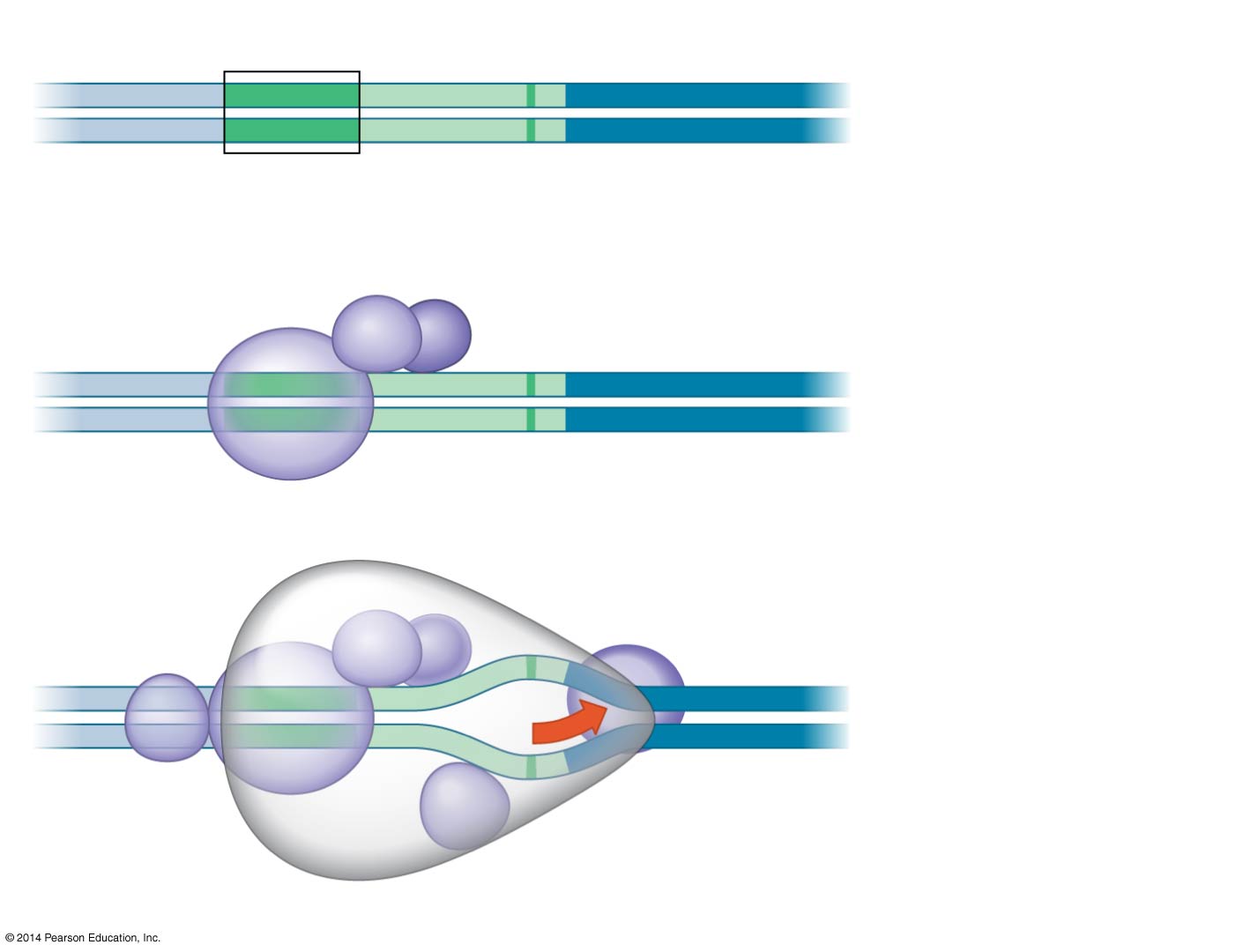 Nontemplate strand
DNA
5′
3′
A
A
A
T
A
T
A
A eukaryotic
promoter
1
3′
5′
A
T
A
T
T
T
T
TATA box
Start point
Template
strand
Transcription
factors
3′
5′
Several
transcription
factors bind
to DNA.
2
5′
3′
RNA polymerase II
Transcription factors
5′
3′
Transcription
initiation
complex
forms.
3′
3
5′
3′
5′
RNA transcript
Transcription initiation complex
[Speaker Notes: Figure 17.8 The initiation of transcription at a eukaryotic promoter]
Elongation of the RNA Strand
As RNA polymerase moves along the DNA, it untwists the double helix, 10 to 20 bases at a time
Transcription progresses at a rate of 40 nucleotides per second in eukaryotes
A gene can be transcribed simultaneously by several RNA polymerases
Nucleotides are added to the 3′ end of thegrowing RNA molecule
Figure 17.9
Nontemplate
strand of DNA
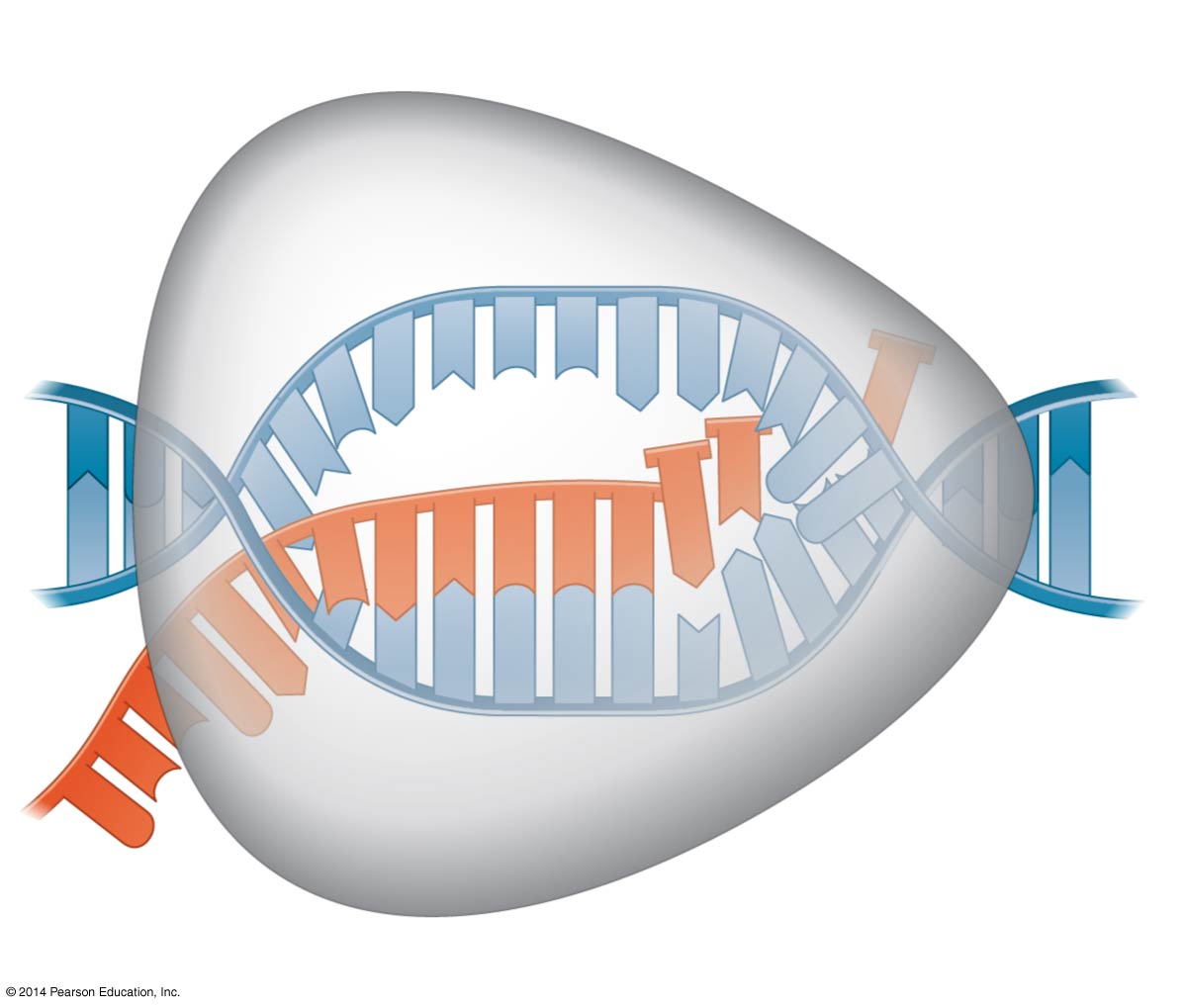 RNA nucleotides
RNA
polymerase
C
C
T
A
A
A
T
U
3′
5′
C
T
3′ end
T
G
U
A
A
G
C
C
A
C
U
A
C
C
A
3′
5′
A
T
A
T
G
G
T
5′
Direction of transcription
Template
strand of DNA
Newly made
RNA
[Speaker Notes: Figure 17.9 Transcription elongation]
Termination of Transcription
The mechanisms of termination are different in bacteria and eukaryotes
In bacteria, the polymerase stops transcription at the end of the terminator and the mRNA can be translated without further modification
In eukaryotes, RNA polymerase II transcribes the polyadenylation signal sequence; the RNA transcript is released 10–35 nucleotides past this polyadenylation sequence
Concept 17.3: Eukaryotic cells modify RNA after transcription
Enzymes in the eukaryotic nucleus modify pre-mRNA (RNA processing) before the genetic messages are dispatched to the cytoplasm
During RNA processing, both ends of the primary transcript are usually altered
Also, usually certain interior sections of the molecule are cut out, and the remaining parts spliced together
Alteration of mRNA Ends
Each end of a pre-mRNA molecule is modified in a particular way
The 5′ end receives a modified nucleotide 5′ cap
The 3′ end gets a poly-A tail
These modifications share several functions
They seem to facilitate the export of mRNA to the cytoplasm
They protect mRNA from hydrolytic enzymes
They help ribosomes attach to the 5′ end
Figure 17.10
50–250 adenine
nucleotides added
to the 3′ end
A modified guanine
nucleotide added to
the 5′ end
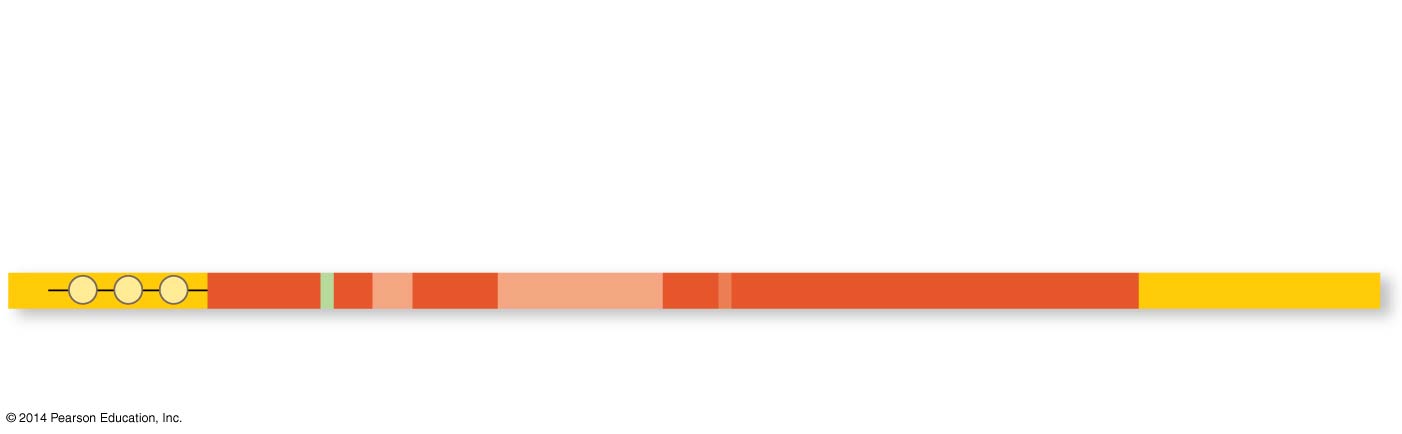 Polyadenylation
signal
Region that includes
protein-coding segments
3′
5′
…
G
P
P
P
AAUAAA
AAA
AAA
Start
codon
Stop
codon
5′ Cap
5′ UTR
3′ UTR
Poly-A tail
[Speaker Notes: Figure 17.10 RNA processing: Addition of the 5' cap and poly-A tail]
Split Genes and RNA Splicing
Most eukaryotic genes and their RNA transcripts have long noncoding stretches of nucleotides that lie between coding regions
These noncoding regions are called intervening sequences, or introns
The other regions are called exons because they are eventually expressed, usually translated into amino acid sequences
RNA splicing removes introns and joins exons, creating an mRNA molecule with a continuous coding sequence
Figure 17.11
Pre-mRNA
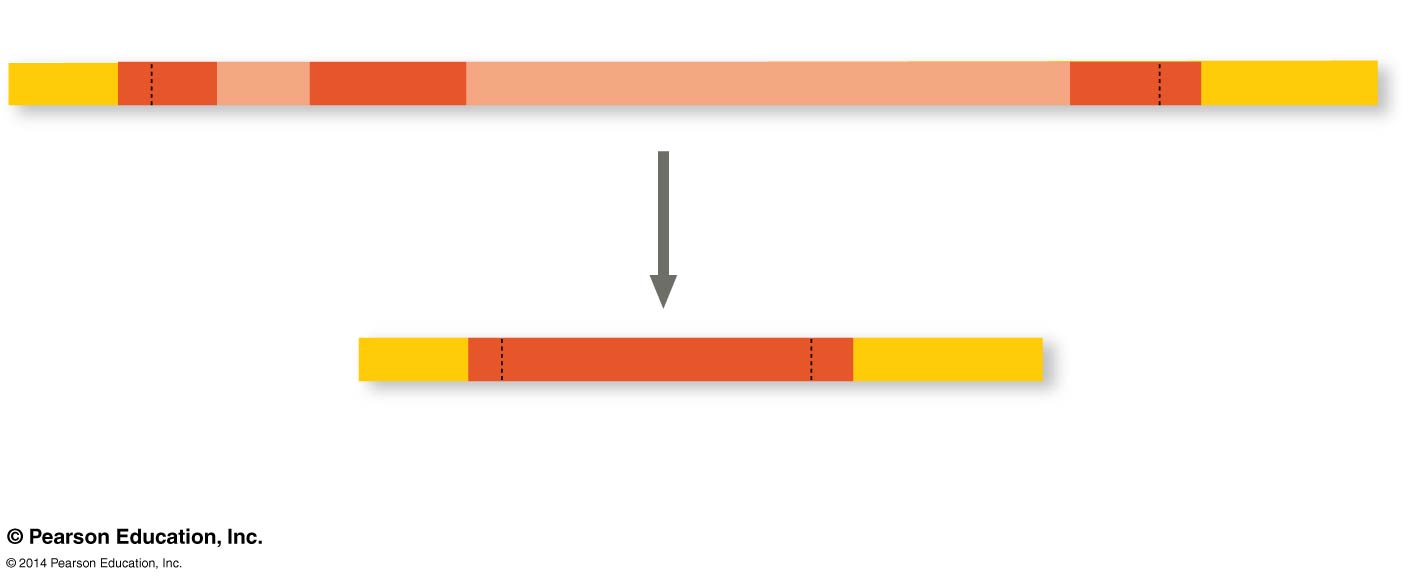 Intron
Intron
5′ Cap
Poly-A tail
Introns cut out
and exons
spliced together
1–30
31–104
105–146
mRNA
5′ Cap
Poly-A tail
1–146
5′ UTR
3′ UTR
Coding
segment
[Speaker Notes: Figure 17.11 RNA processing: RNA splicing]
In some cases, RNA splicing is carried out by spliceosomes
Spliceosomes consist of a variety of proteins and several small nuclear ribonucleoproteins (snRNPs) that recognize the splice sites
The RNAs of the spliceosome also catalyze the splicing reaction
Figure 17.12
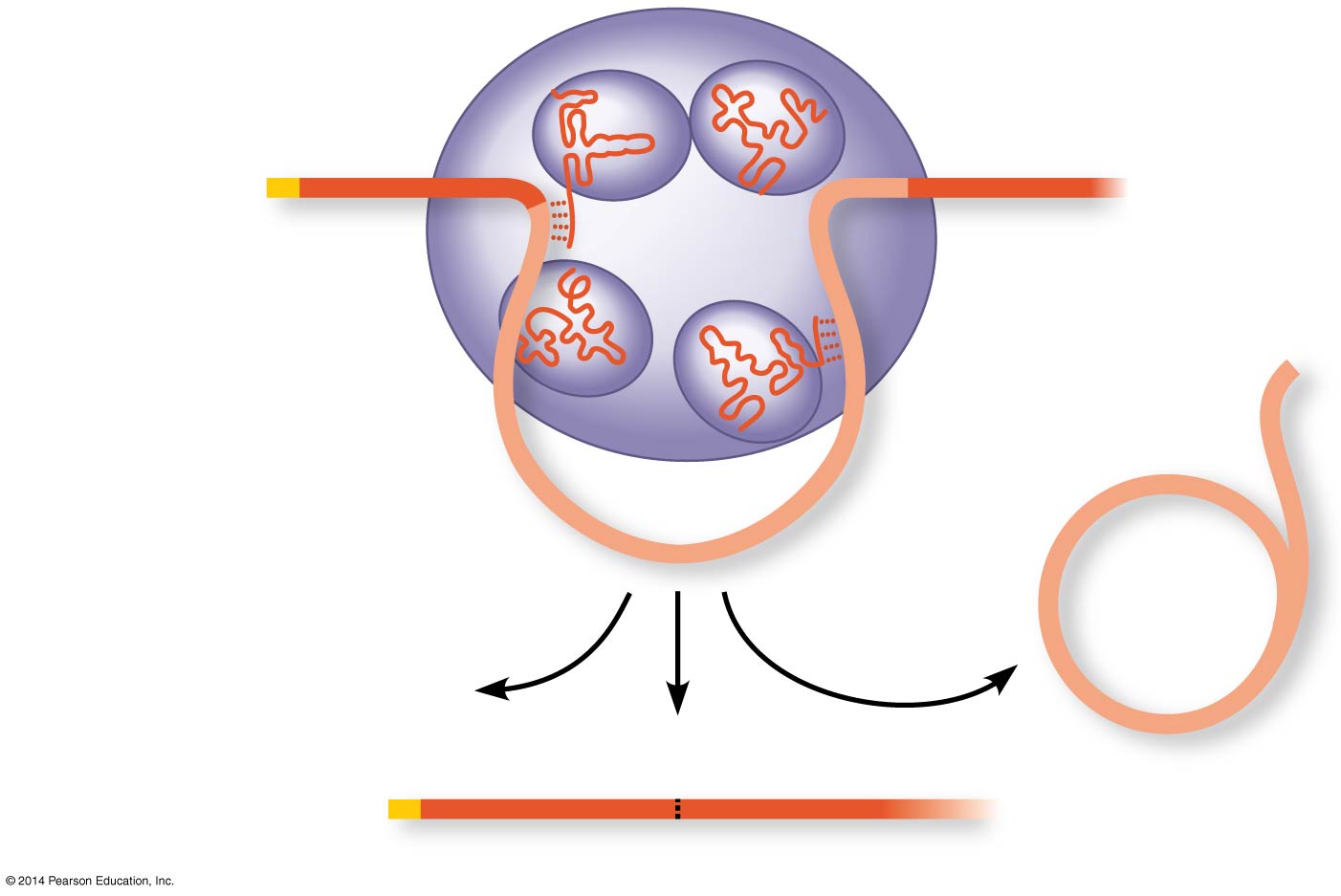 Small RNAs
Spliceosome
5′
Pre-mRNA
Exon 2
Exon 1
Intron
Spliceosome
components
mRNA
Cut-out
intron
5′
Exon 1
Exon 2
[Speaker Notes: Figure 17.12 A spliceosome splicing a pre-mRNA]
Ribozymes
Ribozymes are catalytic RNA molecules that function as enzymes and can splice RNA
The discovery of ribozymes rendered obsolete the belief that all biological catalysts were proteins
Three properties of RNA enable it to function asan enzyme
It can form a three-dimensional structure because of its ability to base-pair with itself
Some bases in RNA contain functional groupsthat may participate in catalysis
RNA may hydrogen-bond with other nucleicacid molecules
The Functional and Evolutionary Importance of Introns
Some introns contain sequences that may regulate gene expression
Some genes can encode more than one kind of polypeptide, depending on which segments are treated as exons during splicing
This is called alternative RNA splicing
Consequently, the number of different proteinsan organism can produce is much greater thanits number of genes
Proteins often have a modular architecture consisting of discrete regions called domains
In many cases, different exons code for the different domains in a protein
Exon shuffling may result in the evolution of new proteins
Figure 17.13
Gene
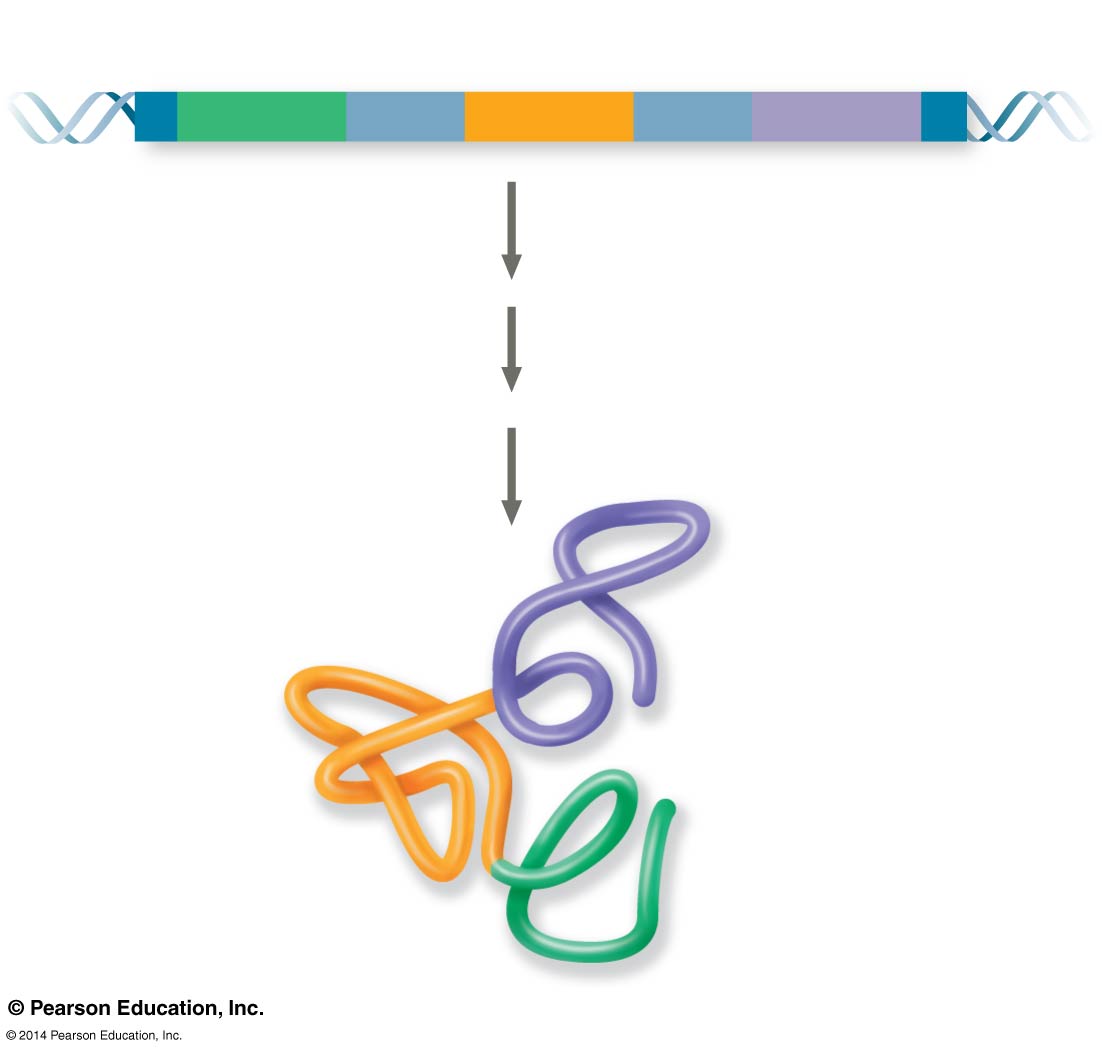 DNA
Exon 1
Intron
Exon 2
Intron
Exon 3
Transcription
RNA processing
Translation
Domain 3
Domain 2
Domain 1
Polypeptide
[Speaker Notes: Figure 17.13 Correspondence between exons and protein domains]
Concept 17.4: Translation is the RNA-directed synthesis of a polypeptide: A closer look
Genetic information flows from mRNA to protein through the process of translation
Molecular Components of Translation
A cell translates an mRNA message into protein with the help of transfer RNA (tRNA)
tRNAs transfer amino acids to the growing polypeptide in a ribosome
Translation is a complex process in terms of its biochemistry and mechanics
Figure 17.14
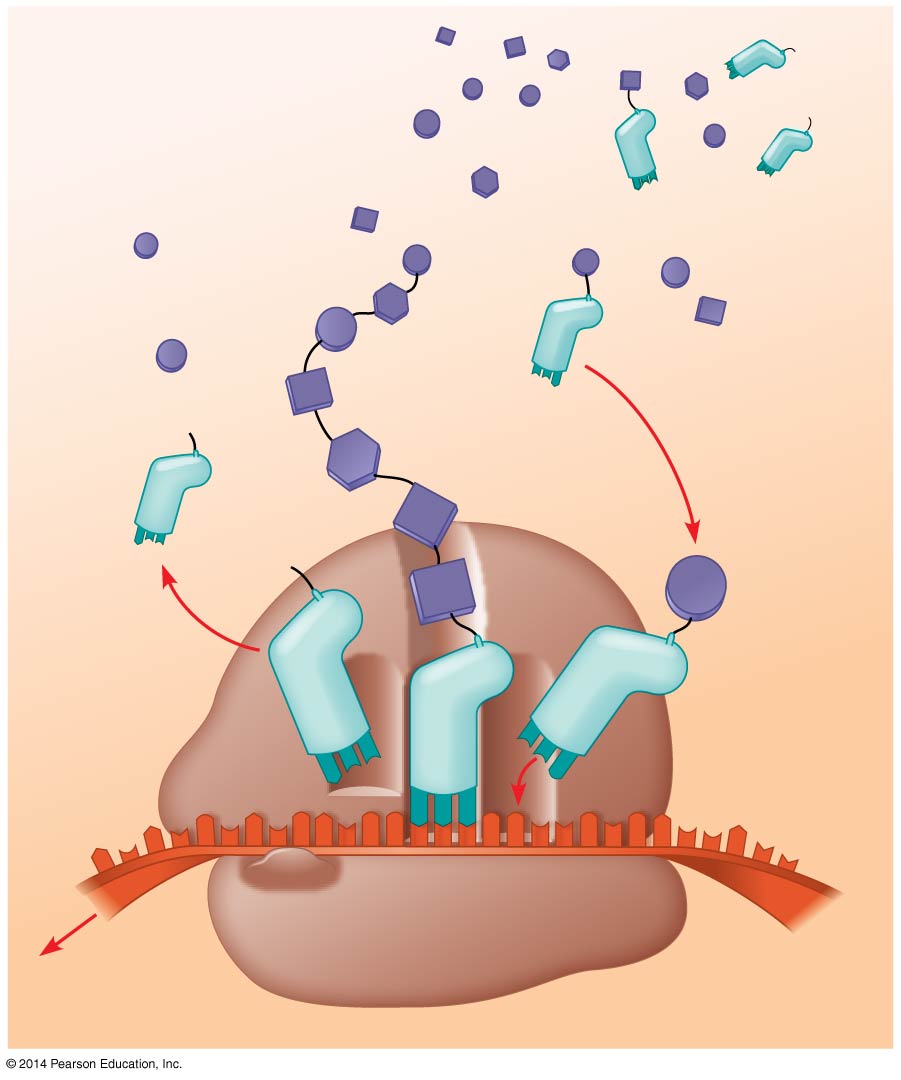 Amino
acids
Polypeptide
tRNA with
amino acid
attached
Ribosome
Trp
Gly
Phe
tRNA
C
C
C
Anticodon
C
G
A
A
A
A
U
G
G
U
U
U
G
G
C
Codons
5′
3′
mRNA
[Speaker Notes: Figure 17.14 Translation: the basic concept]
The Structure and Function of Transfer RNA
Molecules of tRNA are not identical
Each carries a specific amino acid on one end
Each has an anticodon on the other end; the anticodon base-pairs with a complementary codon on mRNA
A tRNA molecule consists of a single RNA strand that is only about 80 nucleotides long
Flattened into one plane to reveal its base pairing, a tRNA molecule looks like a cloverleaf
Because of hydrogen bonds, tRNA actually twists and folds into a three-dimensional molecule
tRNA is roughly L-shaped
Figure 17.15
3′
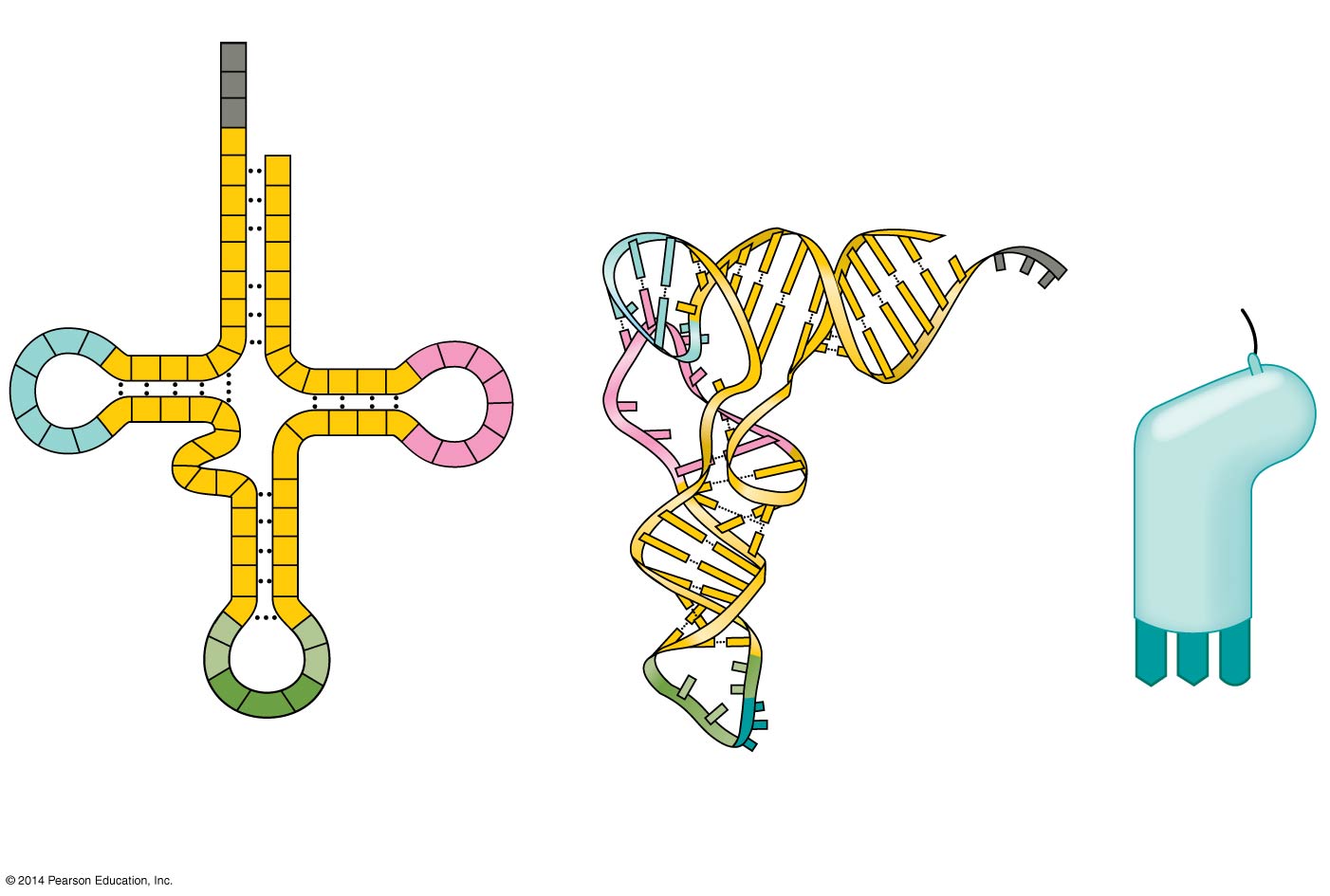 Amino acid
attachment
site
A
C
C
5′
A
Amino acid
attachment site
C
G
C
G
C
G
5′
U
G
3′
U
A
U
A
A
U
U
C
G
*
G
A
U
*
C
A
A
C
A
C
U
*
C
G
*
U
U
G
G
G
*
Hydrogen
bonds
G
A
G
C
C
*
*
C
G
A
G
U
*
*
A
G
C
G
Hydrogen
bonds
G
C
A
U
*
G
*
A
A
C
A
A
G
*
U
3′
5′
A
G
A
Anticodon
Anticodon
Anticodon
(a) Two-dimensional structure
(b)
(c)
Symbol used
in this book
Three-dimensional
structure
[Speaker Notes: Figure 17.15 The structure of transfer RNA (tRNA)]
Figure 17.15a
3′
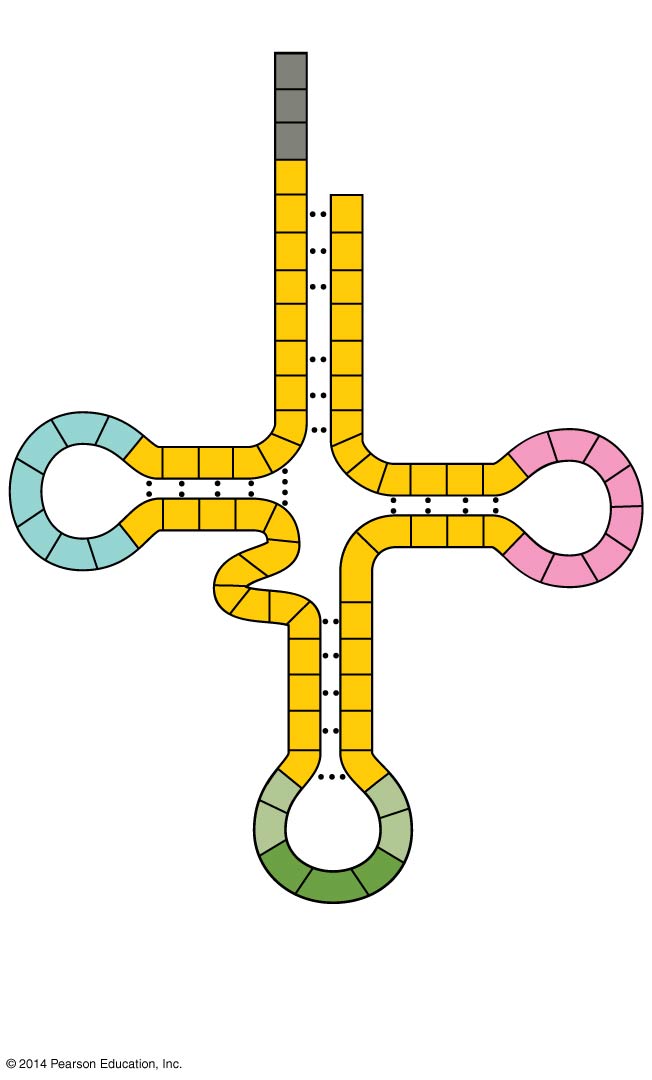 Amino acid
attachment
site
A
C
C
5′
A
C
G
C
G
G
C
U
G
U
A
A
U
U
A
U
C
G
*
G
A
U
*
C
A
C
A
A
C
C
U
*
G
*
G
U
U
G
G
*
G
A
G
C
C
*
*
C
G
A
G
U
*
*
G
A
C
G
Hydrogen
bonds
C
G
U
A
G
*
*
A
A
C
*
U
A
G
A
Anticodon
(a) Two-dimensional structure
[Speaker Notes: Figure 17.15a The structure of transfer RNA (tRNA) (part 1: two-dimensional structure)]
Figure 17.15b
Amino acid
attachment site
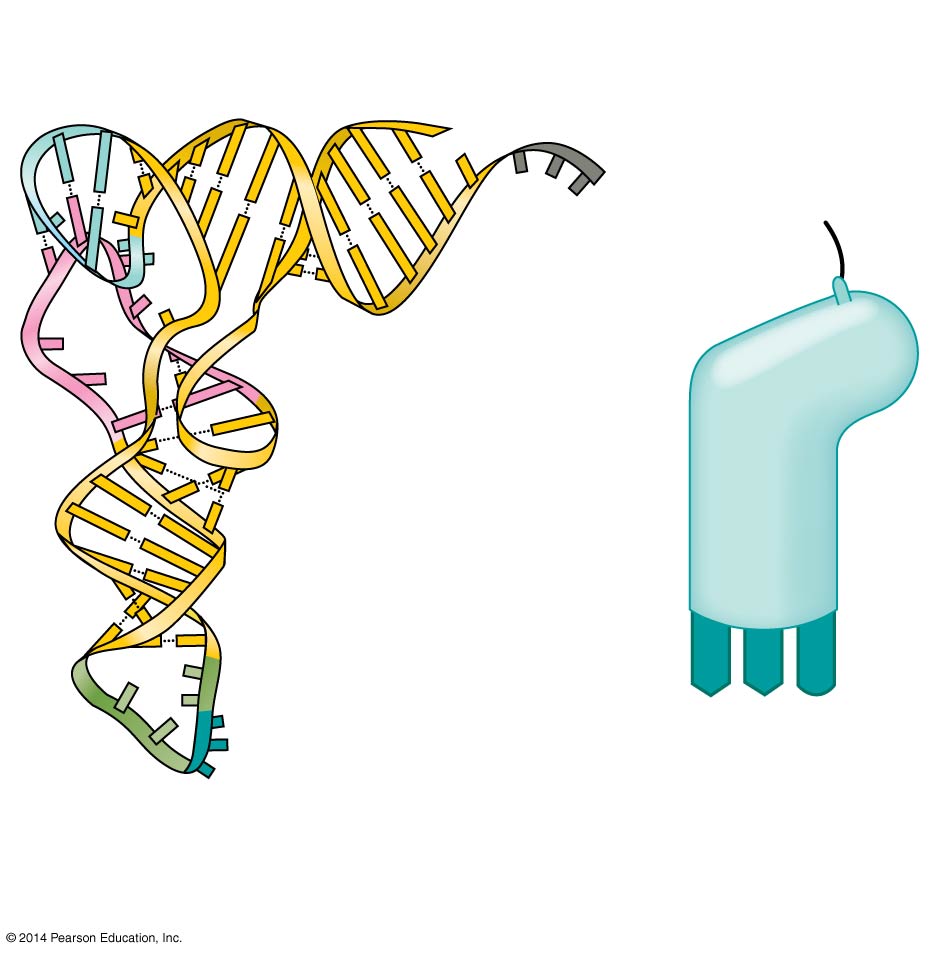 5′
3′
Hydrogen
bonds
A
A
G
5′
3′
Anticodon
Anticodon
Symbol used
in this book
(c)
Three-dimensional
structure
(b)
[Speaker Notes: Figure 17.15b The structure of transfer RNA (tRNA) (part 2: three-dimensional structure and symbol)]
Video: Stick and Ribbon Rendering of a tRNA
Accurate translation requires two steps
First: a correct match between a tRNA and an amino acid, done by the enzyme aminoacyl-tRNA synthetase
Second: a correct match between the tRNA anticodon and an mRNA codon
Flexible pairing at the third base of a codon is called wobble and allows some tRNAs to bind to more than one codon
Figure 17.16-1
Tyrosine (Tyr)
(amino acid)
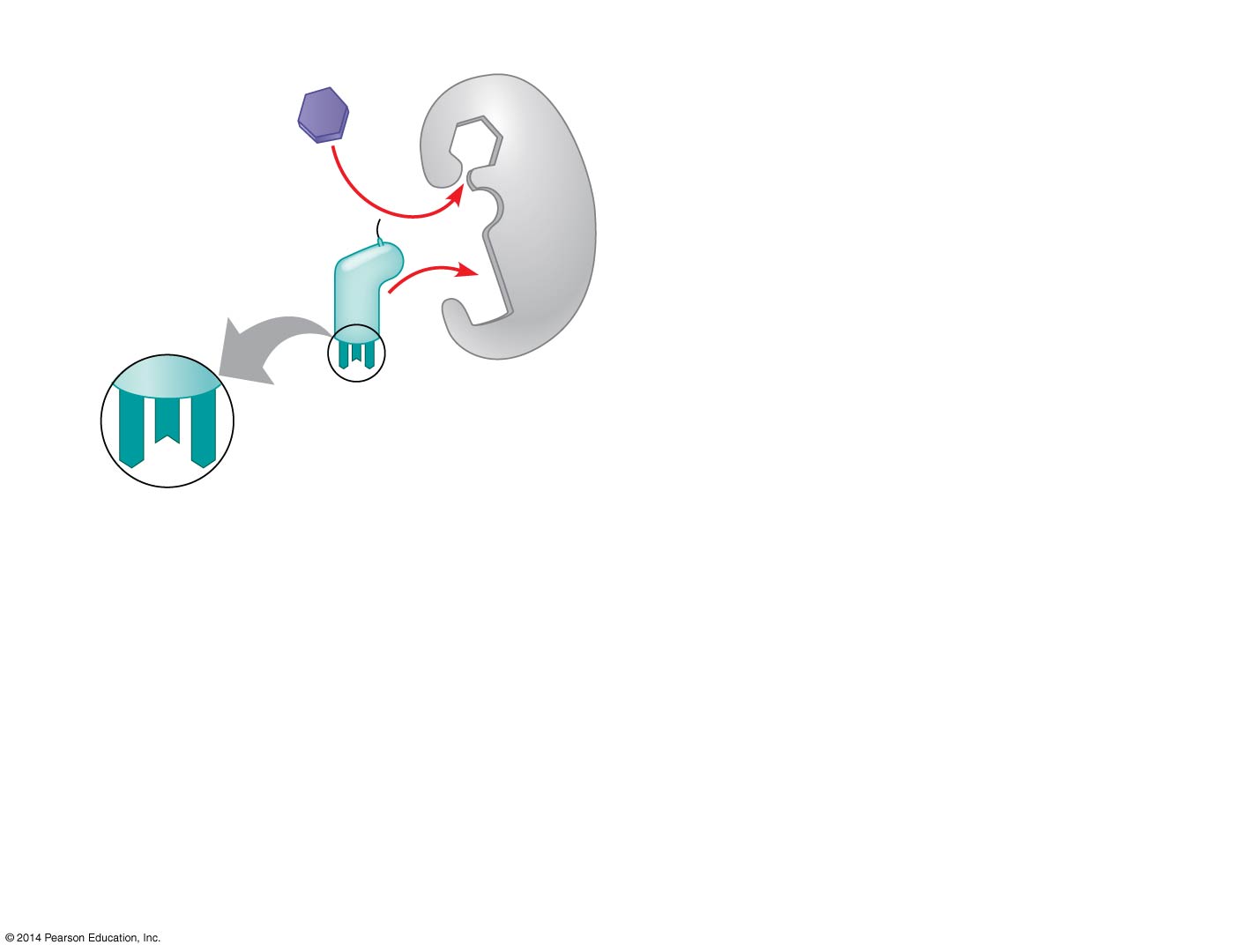 1
Amino acid
and tRNA
enter active
site.
Tyrosyl-tRNA
synthetase
Tyr-tRNA
U
A
A
Complementary
tRNA anticodon
[Speaker Notes: Figure 17.16-1 Aminoacyl-tRNA synthetases provide specificity in joining amino acids to their tRNAs (step 1)]
Figure 17.16-2
Tyrosine (Tyr)
(amino acid)
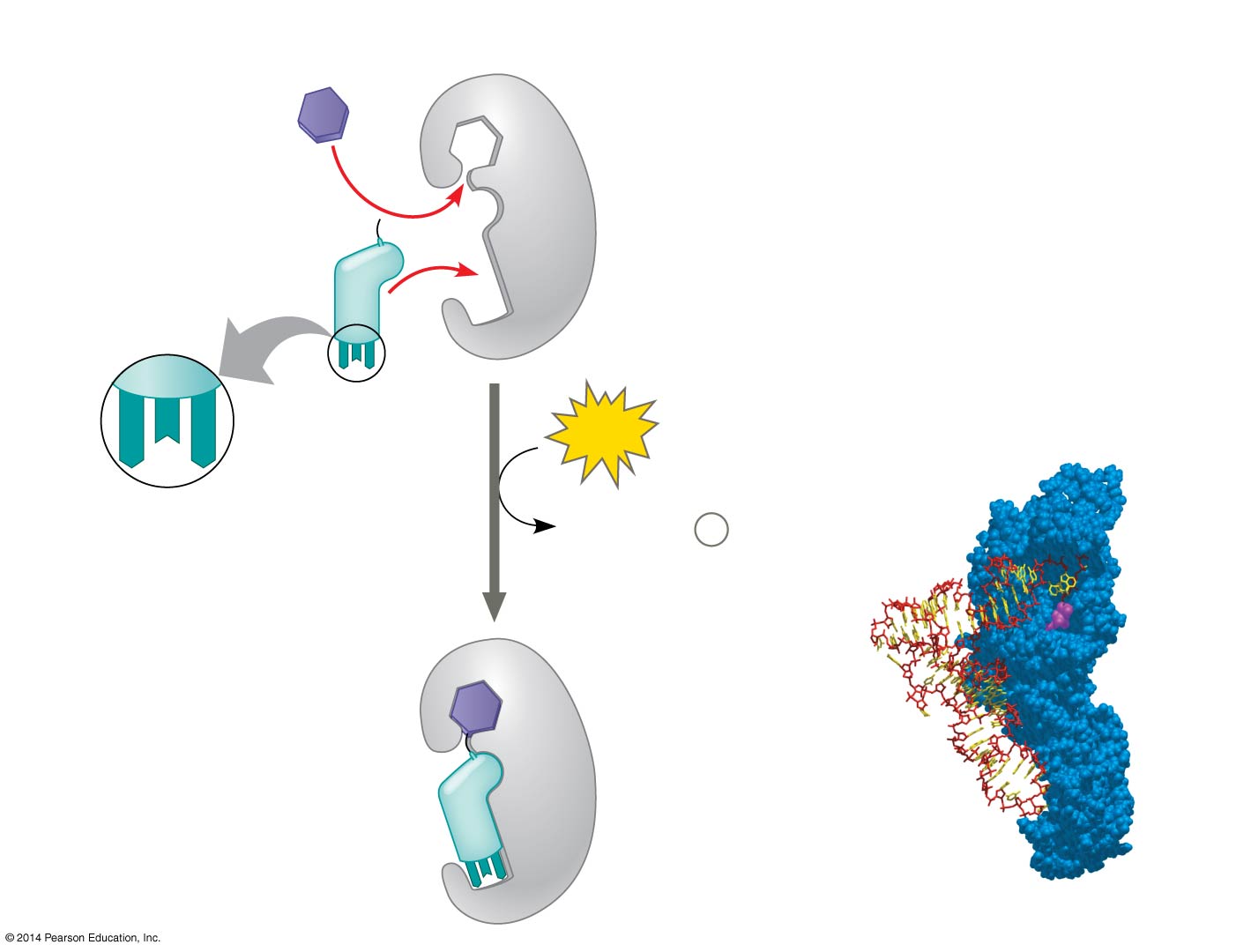 1
Amino acid
and tRNA
enter active
site.
Tyrosyl-tRNA
synthetase
Tyr-tRNA
Aminoacyl-tRNA
synthetase
U
ATP
A
A
AMP + 2
P
i
tRNA
Complementary
tRNA anticodon
Amino
acid
Using ATP,
synthetase
catalyzes
covalent
bonding.
2
Computer model
[Speaker Notes: Figure 17.16-2 Aminoacyl-tRNA synthetases provide specificity in joining amino acids to their tRNAs (step 2)]
Figure 17.16-3
Tyrosine (Tyr)
(amino acid)
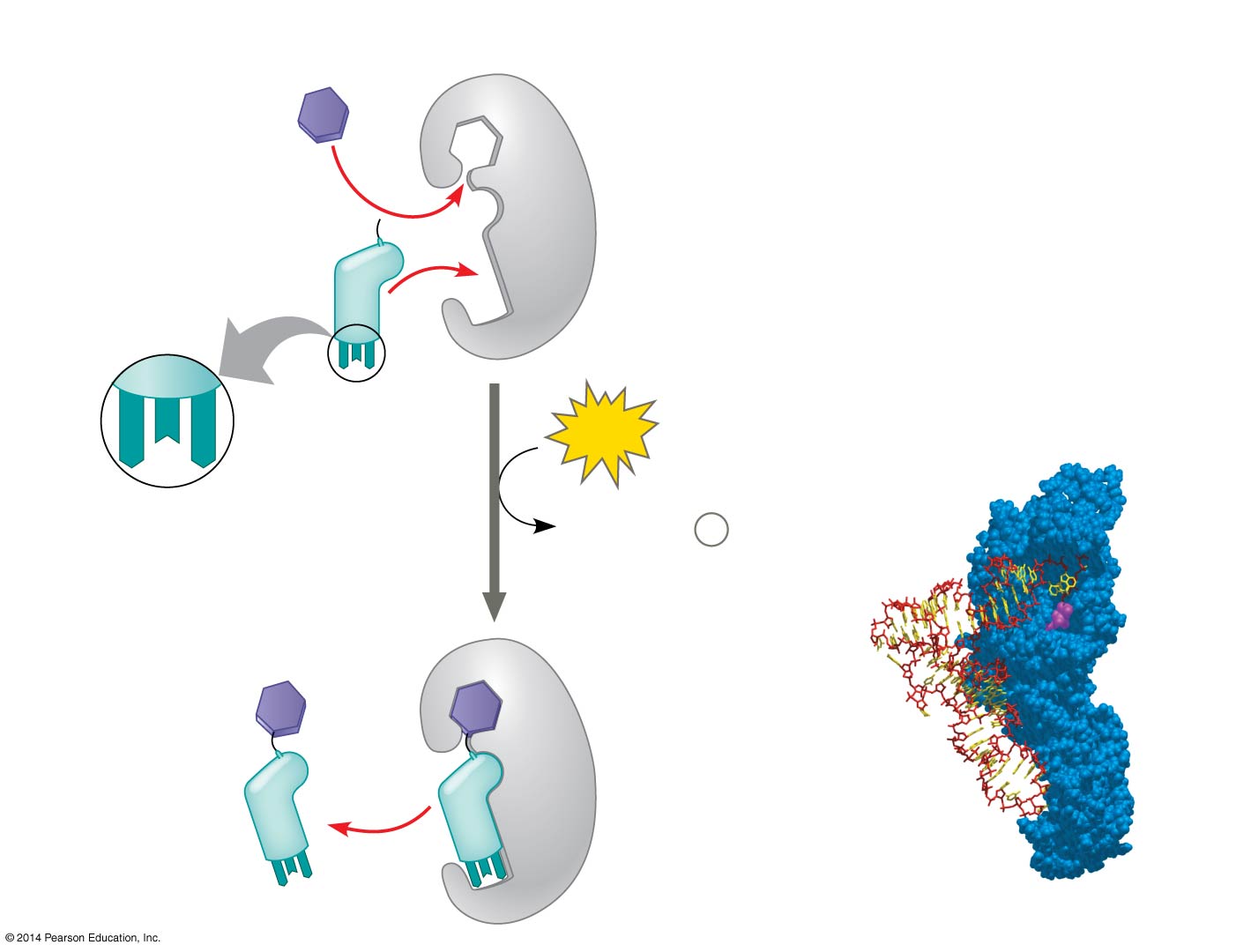 1
Amino acid
and tRNA
enter active
site.
Tyrosyl-tRNA
synthetase
Tyr-tRNA
Aminoacyl-tRNA
synthetase
U
ATP
A
A
AMP + 2
P
i
tRNA
Complementary
tRNA anticodon
Amino
acid
3
Using ATP,
synthetase
catalyzes
covalent
bonding.
Aminoacyl
tRNA
released.
2
Computer model
[Speaker Notes: Figure 17.16-3 Aminoacyl-tRNA synthetases provide specificity in joining amino acids to their tRNAs (step 3)]
Ribosomes
Ribosomes facilitate specific coupling of tRNA anticodons with mRNA codons in protein synthesis
The two ribosomal subunits (large and small) are made of proteins and ribosomal RNA (rRNA)
Bacterial and eukaryotic ribosomes are somewhat similar but have significant differences: some antibiotic drugs specifically target bacterial ribosomes without harming eukaryotic ribosomes
Figure 17.17
Growing
polypeptide
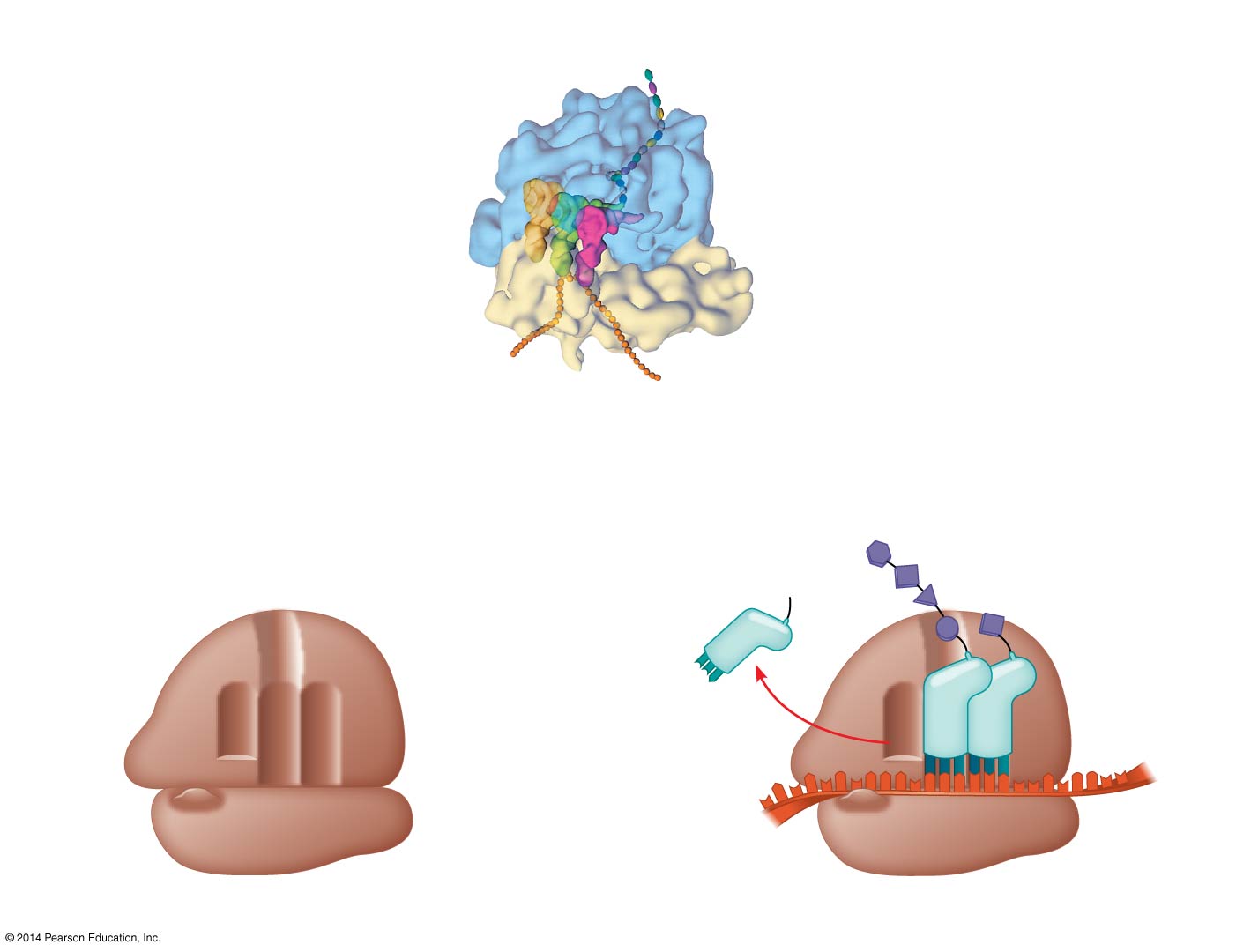 Exit tunnel
tRNA
molecules
Large
subunit
E
P
A
Small
subunit
5′
3′
mRNA
(a) Computer model of functioning ribosome
Growing
polypeptide
Next amino
acid to be
added to
polypeptide
chain
P site (Peptidyl-tRNA binding site)
Amino end
Exit tunnel
A site (Aminoacyl-
tRNA binding site)
E site
(Exit site)
E
tRNA
E
P
A
Large
subunit
mRNA
3′
mRNA
binding site
Small
subunit
5′
Codons
(b) Schematic model showing binding sites
(c) Schematic model with mRNA and tRNA
[Speaker Notes: Figure 17.17 The anatomy of a functioning ribosome]
Figure 17.17a
Growing
polypeptide
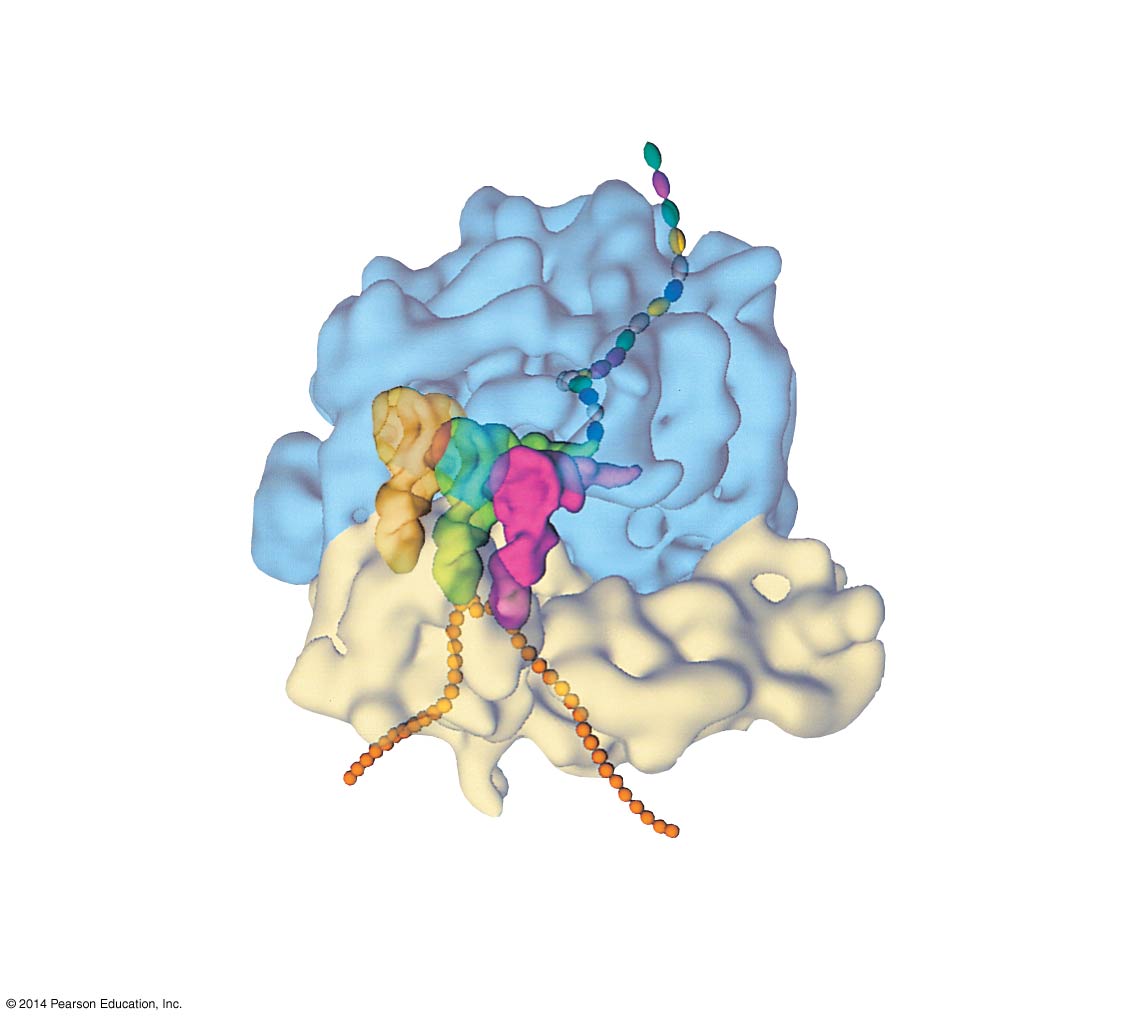 tRNA
molecules
Exit tunnel
Large
subunit
E
P
A
Small
subunit
5′
3′
mRNA
(a) Computer model of functioning ribosome
[Speaker Notes: Figure 17.17a The anatomy of a functioning ribosome (part 1: computer model)]
Figure 17.17b
P site (Peptidyl-tRNA binding site)
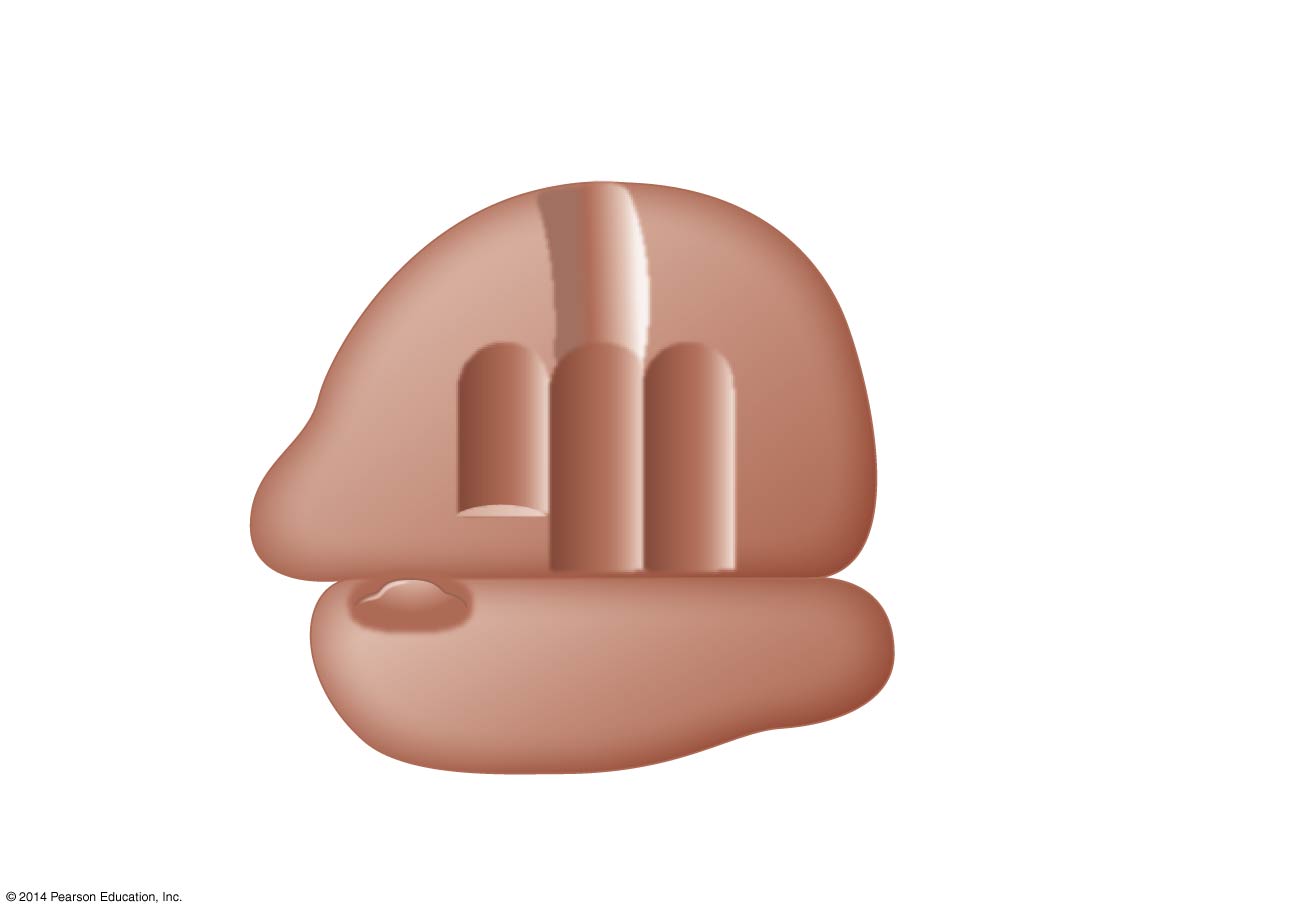 Exit tunnel
A site (Aminoacyl-
tRNA binding site)
E site
(Exit site)
E
P
A
Large
subunit
mRNA
binding site
Small
subunit
(b) Schematic model showing binding sites
[Speaker Notes: Figure 17.17b The anatomy of a functioning ribosome (part 2: binding sites)]
Figure 17.17c
Growing
polypeptide
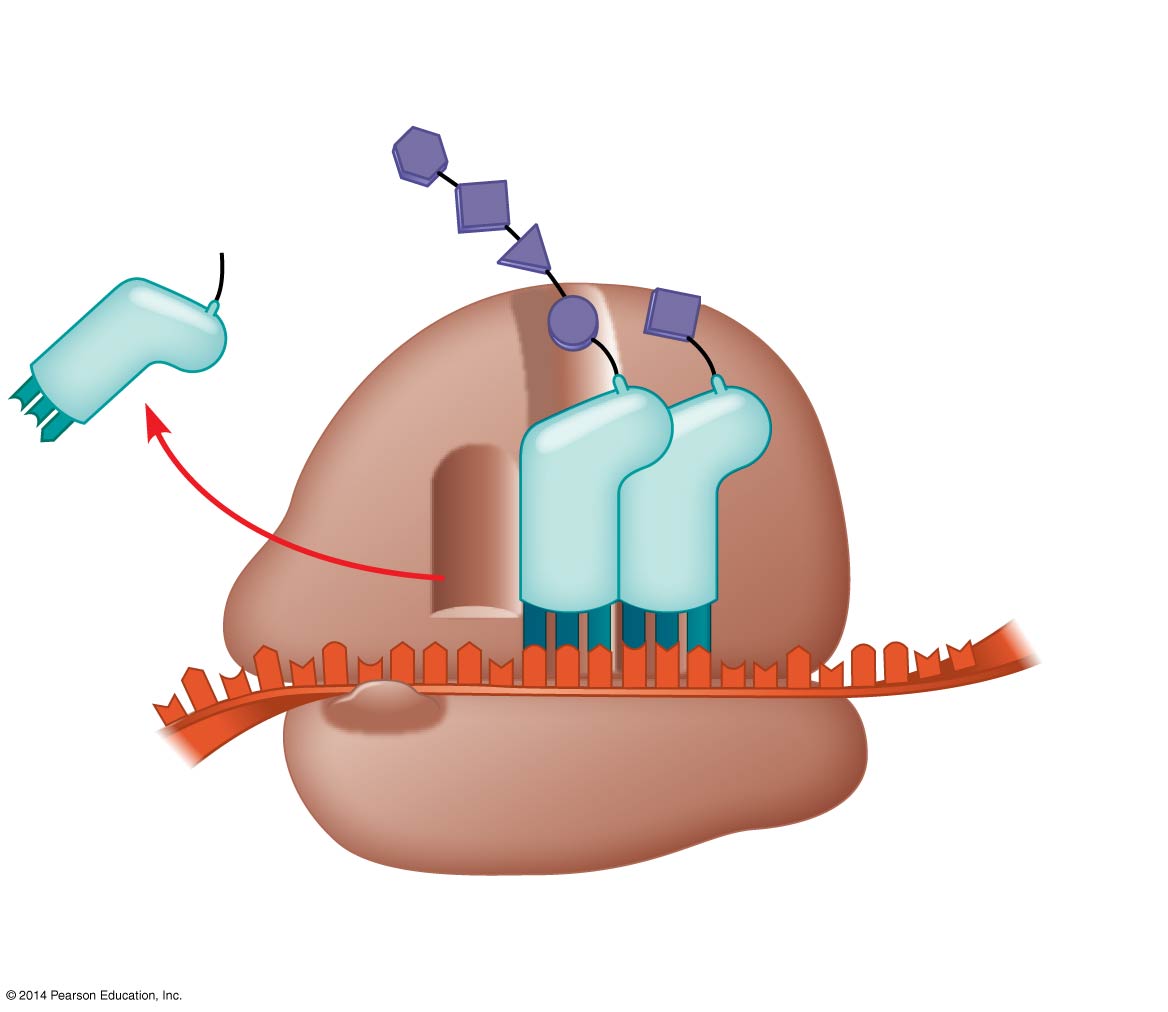 Amino end
Next amino
acid to be
added to
polypeptide
chain
E
tRNA
mRNA
3′
Codons
5′
(c) Schematic model with mRNA and tRNA
[Speaker Notes: Figure 17.17c The anatomy of a functioning ribosome (part 3: mRNA and tRNA)]
A ribosome has three binding sites for tRNA
The P site holds the tRNA that carries the growing polypeptide chain
The A site holds the tRNA that carries the next amino acid to be added to the chain
The E site is the exit site, where discharged tRNAs leave the ribosome
Building a Polypeptide
The three stages of translation
Initiation
Elongation
Termination
All three stages require protein “factors” that aid in the translation process
Energy is required for some steps also
Ribosome Association and Initiation of Translation
Initiation brings together mRNA, a tRNA with the first amino acid, and the two ribosomal subunits
First, a small ribosomal subunit binds with mRNA and a special initiator tRNA
Then the small subunit moves along the mRNA until it reaches the start codon (AUG)
Proteins called initiation factors bring in the large subunit that completes the translation initiation complex
Figure 17.18
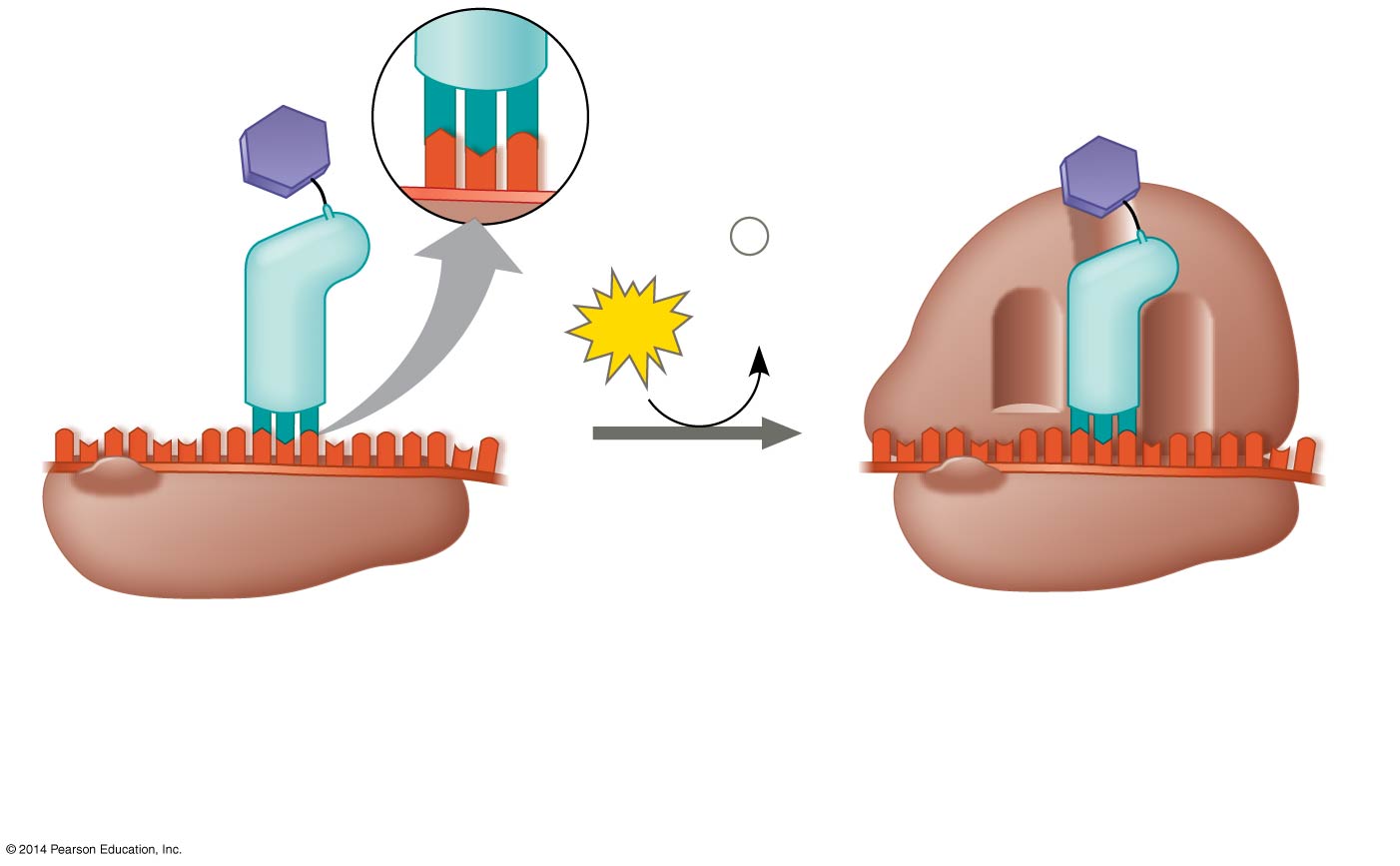 Large
ribosomal
subunit
5′
U
3′
C
A
P site
Met
5′
3′
A
G
U
Met
P
i
Initiator
tRNA
+
GTP
GDP
E
A
mRNA
5′
5′
3′
3′
Start codon
Small
ribosomal
subunit
mRNA binding site
Translation initiation complex
Large ribosomal subunit
completes the initiation
complex.
Small ribosomal subunit binds to mRNA.
1
2
[Speaker Notes: Figure 17.18 The initiation of translation]
Elongation of the Polypeptide Chain
During elongation, amino acids are added oneby one to the C-terminus of the growing chain
Each addition involves proteins called elongation factors and occurs in three steps: codon recognition, peptide bond formation, and translocation
Energy expenditure occurs in the first andthird steps
Translation proceeds along the mRNA in a5′ → 3′ direction
Figure 17.19-1
Amino end
of polypeptide
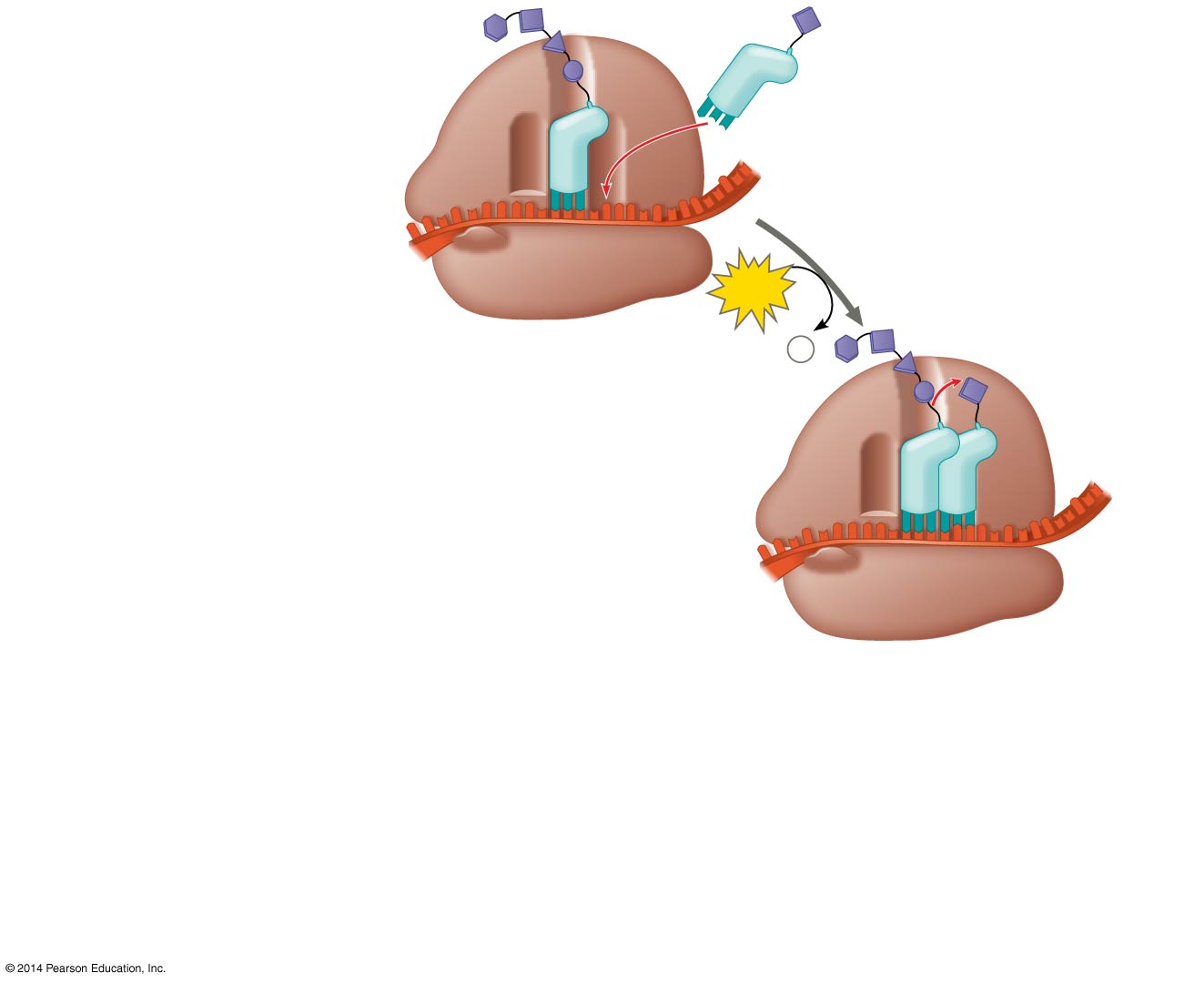 Codon
recognition
1
3′
E
mRNA
P
A
5′
site
site
GTP
GDP +
P
i
E
P
A
[Speaker Notes: Figure 17.19-1 The elongation cycle of translation (step 1)]
Figure 17.19-2
Amino end
of polypeptide
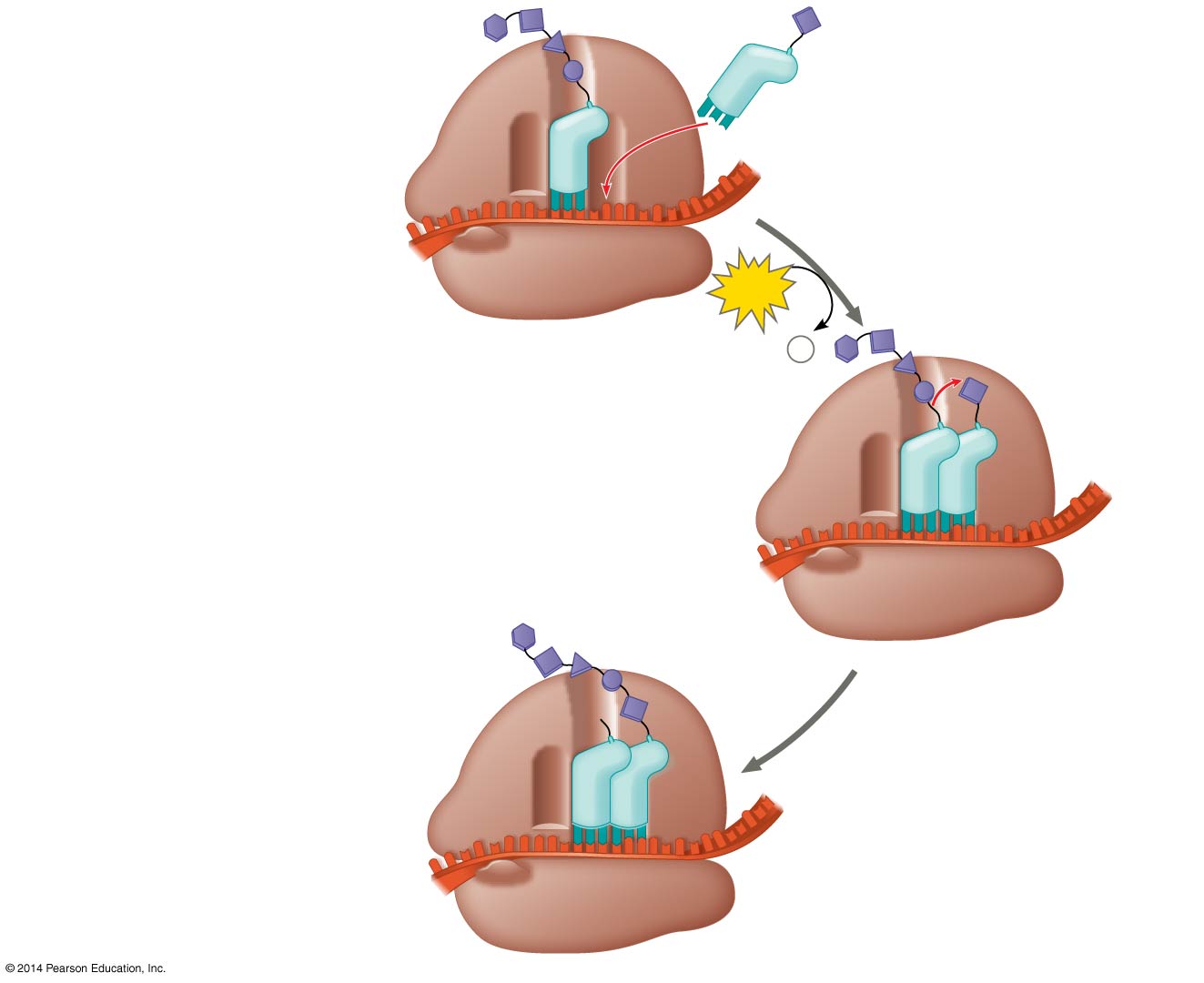 Codon
recognition
1
3′
E
mRNA
P
A
5′
site
site
GTP
GDP +
P
i
E
P
A
Peptide bond
formation
2
E
P
A
[Speaker Notes: Figure 17.19-2 The elongation cycle of translation (step 2)]
Figure 17.19-3
Amino end
of polypeptide
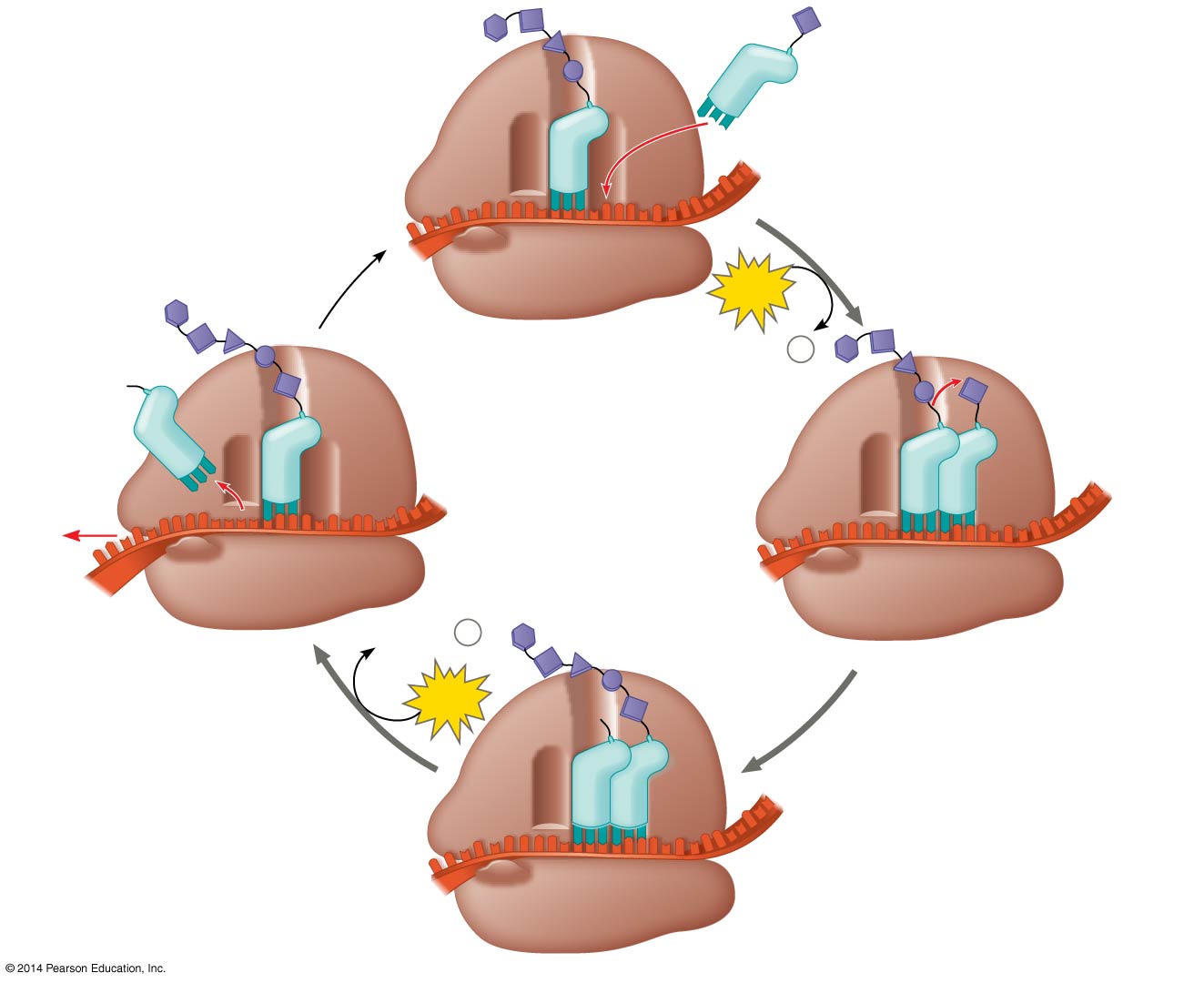 Codon
recognition
1
3′
E
mRNA
Ribosome ready for
next aminoacyl tRNA
P
A
5′
site
site
GTP
GDP +
P
i
E
E
P
A
P
A
GDP +
P
i
Peptide bond
formation
Translocation
2
3
GTP
E
P
A
[Speaker Notes: Figure 17.19-3 The elongation cycle of translation (step 3)]
Termination of Translation
Termination occurs when a stop codon in the mRNA reaches the A site of the ribosome
The A site accepts a protein called a release factor
The release factor causes the addition of a water molecule instead of an amino acid
This reaction releases the polypeptide, and the translation assembly comes apart
Figure 17.20-1
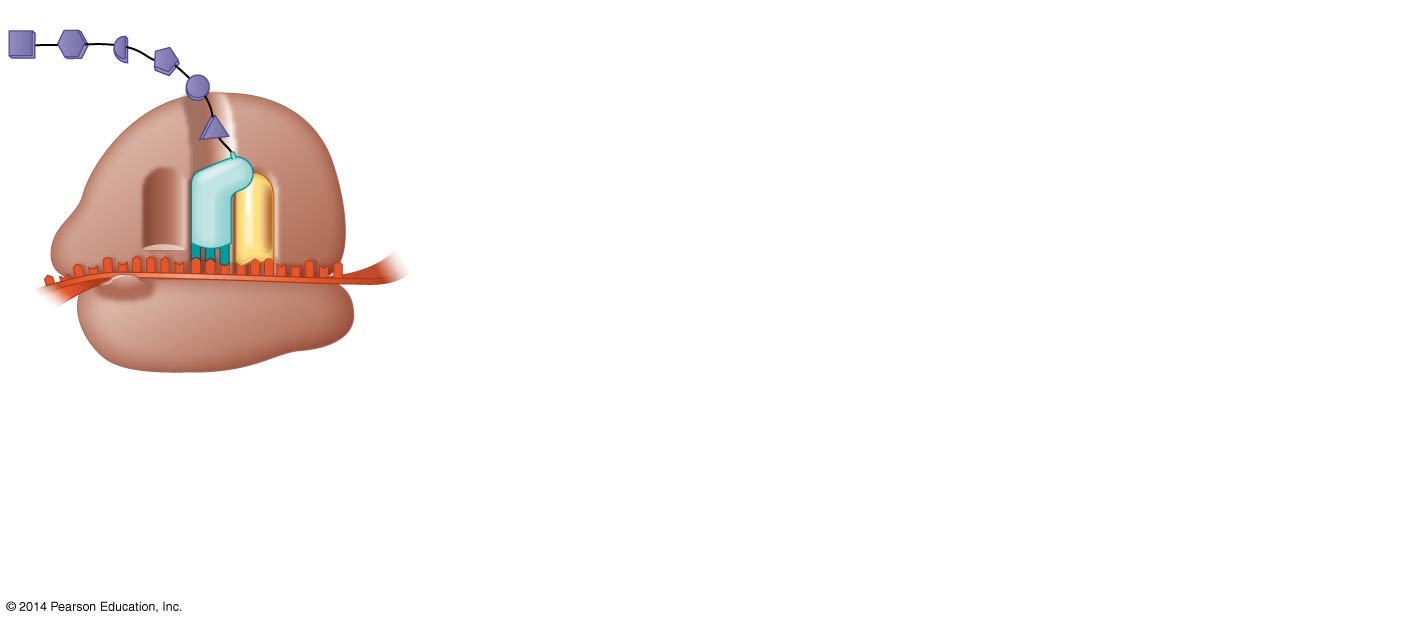 Release
factor
3′
5′
Stop codon
(UAG, UAA, or UGA)
Ribosome reaches a
stop codon on mRNA.
1
[Speaker Notes: Figure 17.20-1 The termination of translation (step 1)]
Figure 17.20-2
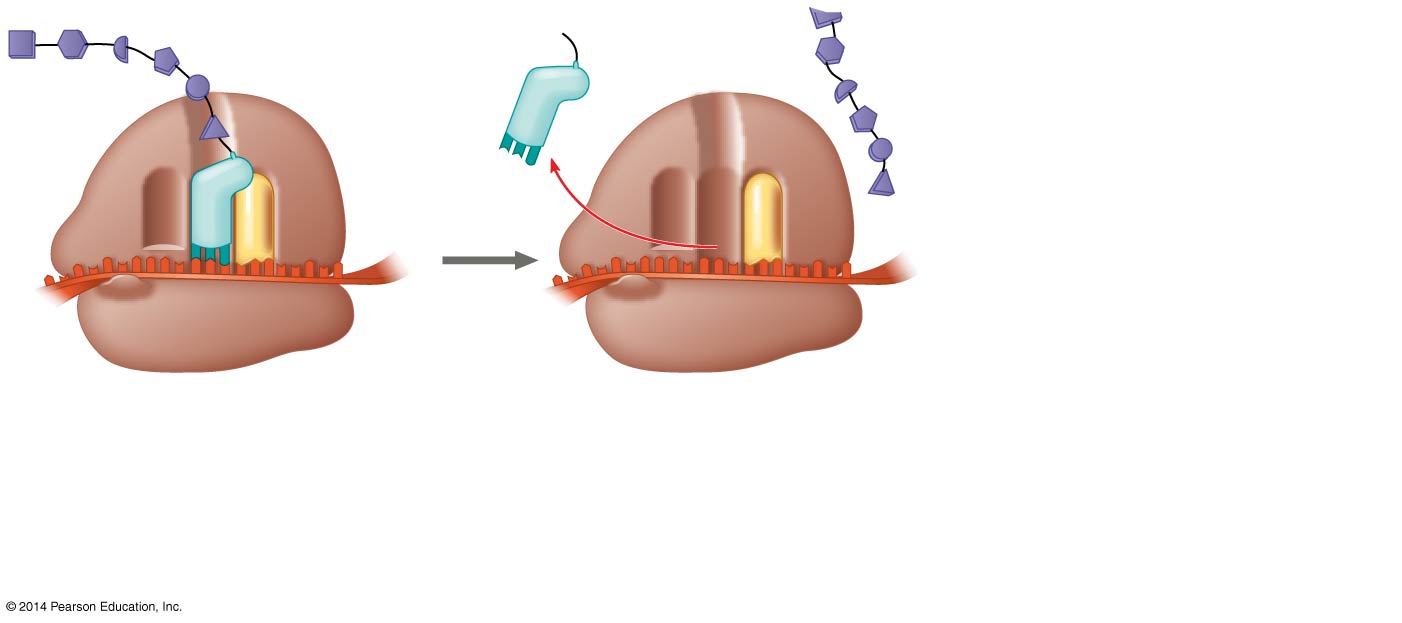 Release
factor
Free
polypeptide
3′
3′
5′
5′
Stop codon
(UAG, UAA, or UGA)
Release factor
promotes hydrolysis.
Ribosome reaches a
stop codon on mRNA.
2
1
[Speaker Notes: Figure 17.20-2 The termination of translation (step 2)]
Figure 17.20-3
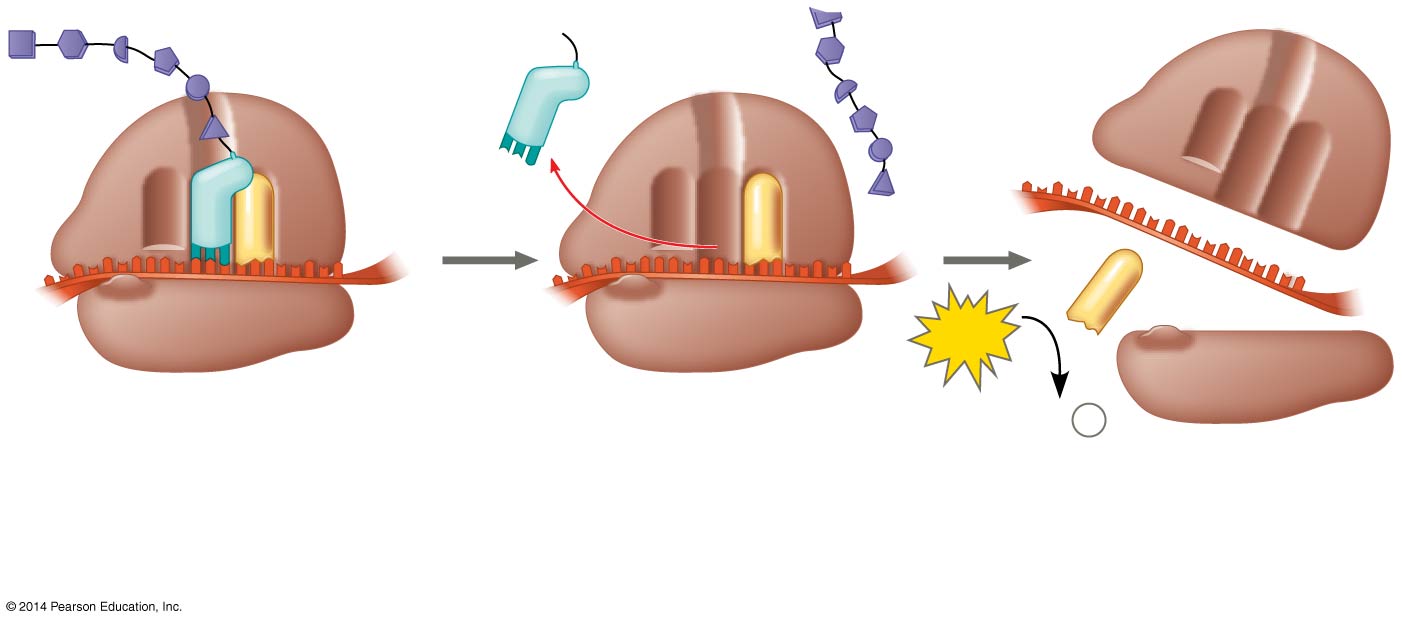 Release
factor
Free
polypeptide
5′
3′
3′
3′
5′
5′
GTP
2
Stop codon
(UAG, UAA, or UGA)
2 GDP
2
P
+
i
Release factor
promotes hydrolysis.
Ribosomal subunits
and other components
dissociate.
Ribosome reaches a
stop codon on mRNA.
2
3
1
[Speaker Notes: Figure 17.20-3 The termination of translation (step 3)]
Completing and Targeting the Functional Protein
Often translation is not sufficient to make a functional protein
Polypeptide chains are modified after translation or targeted to specific sites in the cell
Protein Folding and Post-Translational Modifications
During its synthesis, a polypeptide chain begins to coil and fold spontaneously to form a protein with a specific shape—a three-dimensional molecule with secondary and tertiary structure
A gene determines primary structure, and primary structure in turn determines shape
Post-translational modifications may be required before the protein can begin doing its particular job in the cell
Targeting Polypeptides to Specific Locations
Two populations of ribosomes are evident in cells: free ribosomes (in the cytosol) and bound ribosomes (attached to the ER)
Free ribosomes mostly synthesize proteins that function in the cytosol 
Bound ribosomes make proteins of the endomembrane system and proteins that are secreted from the cell
Ribosomes are identical and can switch from free to bound
Polypeptide synthesis always begins in the cytosol
Synthesis finishes in the cytosol unless the polypeptide signals the ribosome to attach tothe ER
Polypeptides destined for the ER or for secretion are marked by a signal peptide
A signal-recognition particle (SRP) binds to the signal peptide
The SRP brings the signal peptide and its ribosome to the ER
Figure 17.21
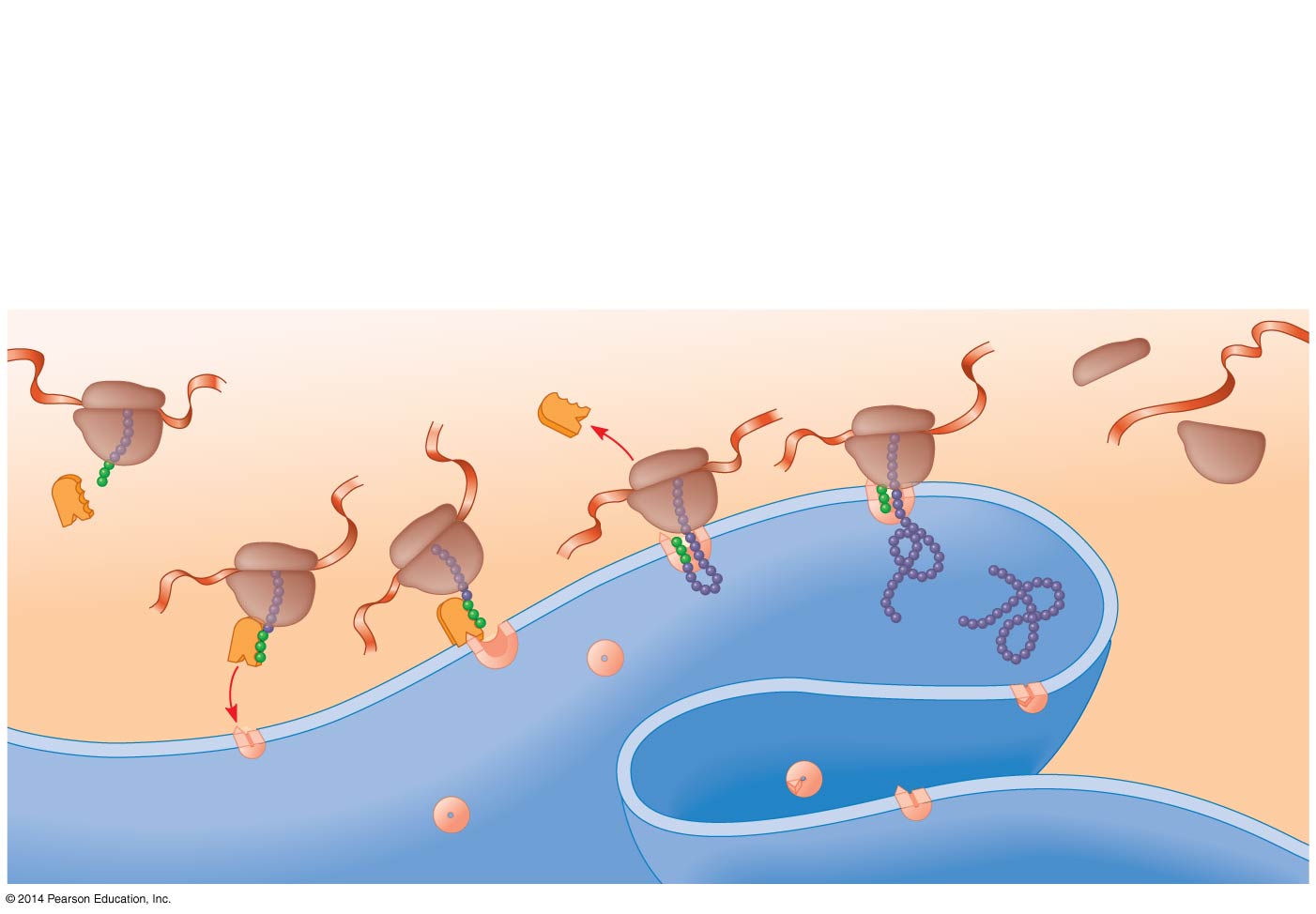 4
5
6
2
3
1
Polypeptide
synthesis
begins.
Signal-
cleaving
enzyme cuts
off signal
peptide.
Completed
polypeptide
folds into
final
conformation.
SRP
binds to
signal
peptide.
SRP
binds to
receptor
protein.
SRP
detaches
and
polypeptide
synthesis
resumes.
Ribosome
mRNA
Signal
peptide
ER
membrane
Signal
peptide
removed
SRP
Protein
SRP receptor
protein
CYTOSOL
ER LUMEN
Translocation complex
[Speaker Notes: Figure 17.21 The signal mechanism for targeting proteins to the ER]
Making Multiple Polypeptides in Bacteria and Eukaryotes
Multiple ribosomes can translate a single mRNA simultaneously, forming a polyribosome (or polysome)
Polyribosomes enable a cell to make many copies of a polypeptide very quickly
Figure 17.22
Completed
polypeptide
Growing
polypeptides
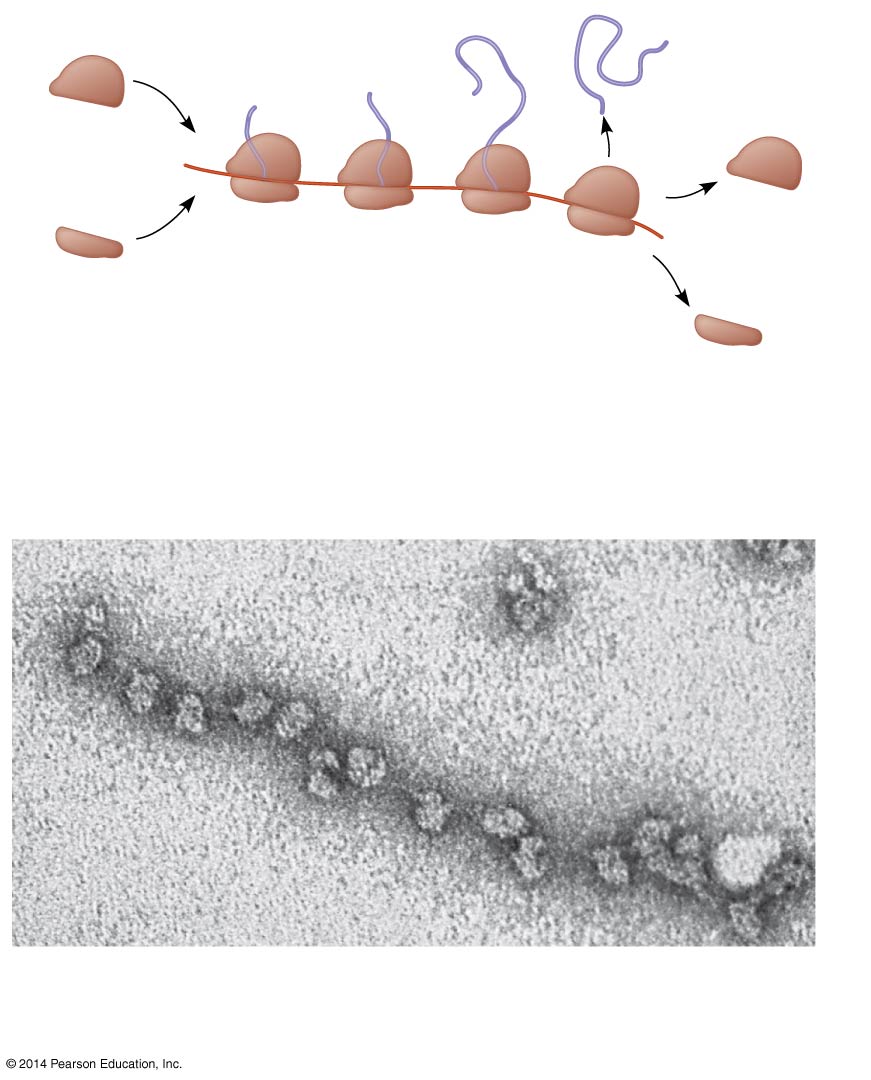 Incoming
ribosomal
subunits
Polyribosome
Start of
mRNA
(5′ end)
End of
mRNA
(3′ end)
(a)
Several ribosomes simultaneously translating
one mRNA molecule
Ribosomes
mRNA
(b)
0.1 µm
A large polyribosome in a bacterial
cell (TEM)
[Speaker Notes: Figure 17.22 Polyribosomes]
Figure 17.22a
Completed
polypeptide
Growing
polypeptides
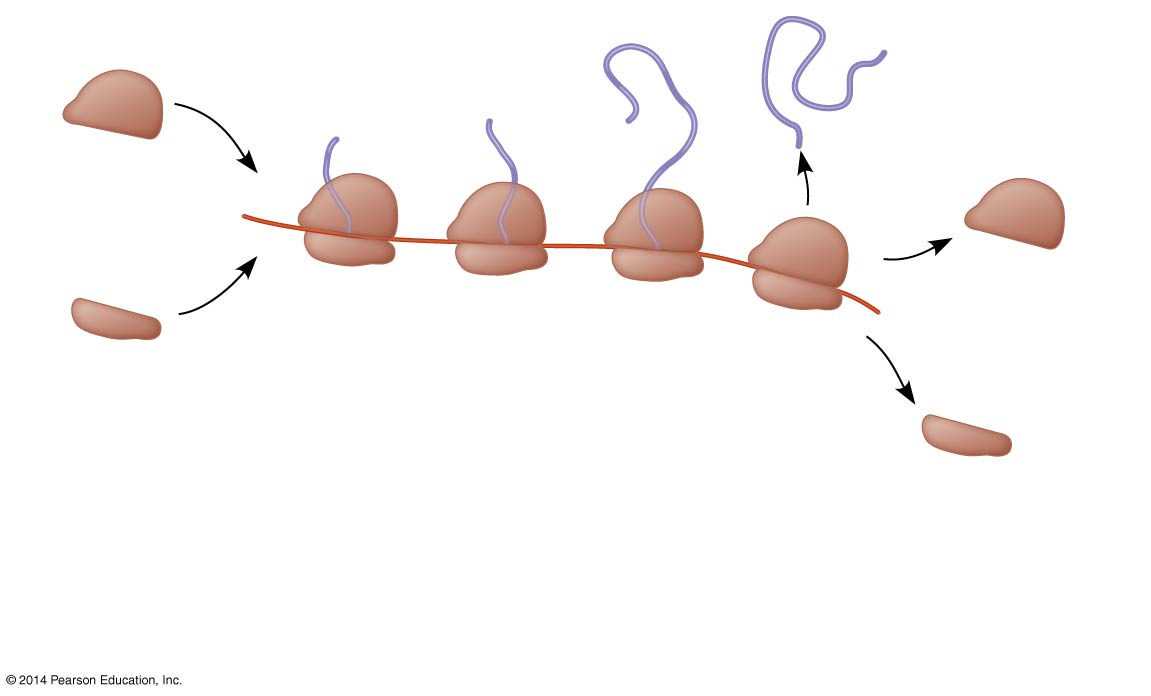 Incoming
ribosomal
subunits
Polyribosome
Start of
mRNA
(5′ end)
End of
mRNA
(3′ end)
(a)
Several ribosomes simultaneously translating
one mRNA molecule
[Speaker Notes: Figure 17.22a Polyribosomes (part 1: art)]
Figure 17.22b
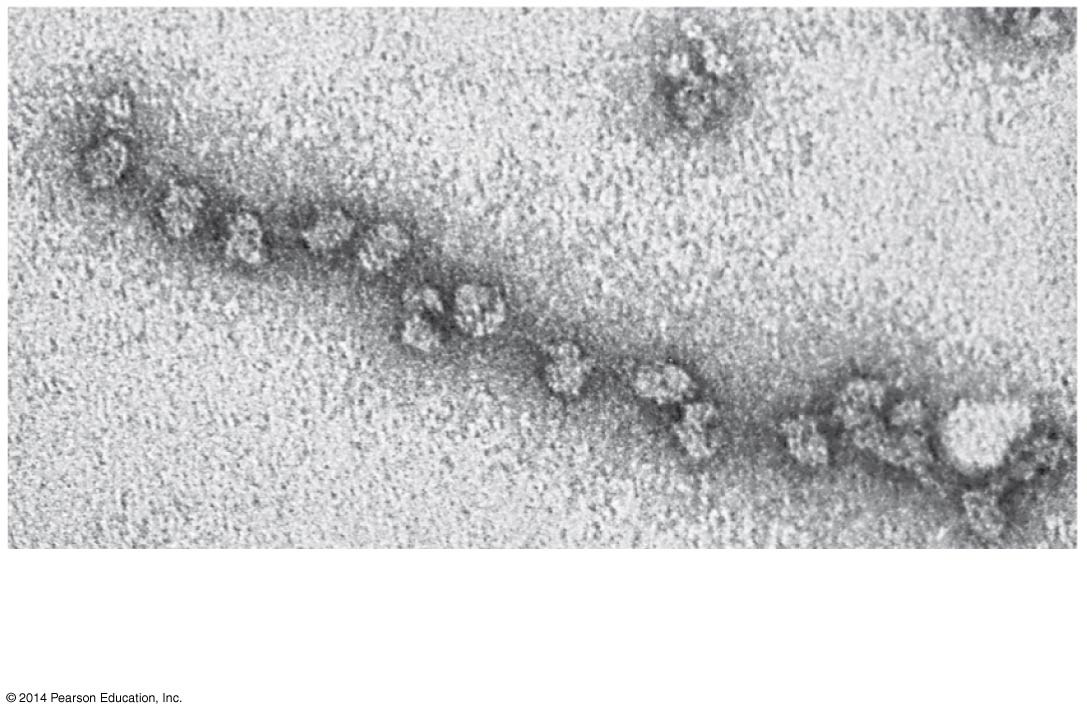 Ribosomes
mRNA
0.1 µm
(b)
A large polyribosome in a bacterial
cell (TEM)
[Speaker Notes: Figure 17.22b Polyribosomes (part 2: TEM)]
A bacterial cell ensures a streamlined process by coupling transcription and translation
In this case the newly made protein can quickly diffuse to its site of function
Figure 17.23
RNA polymerase
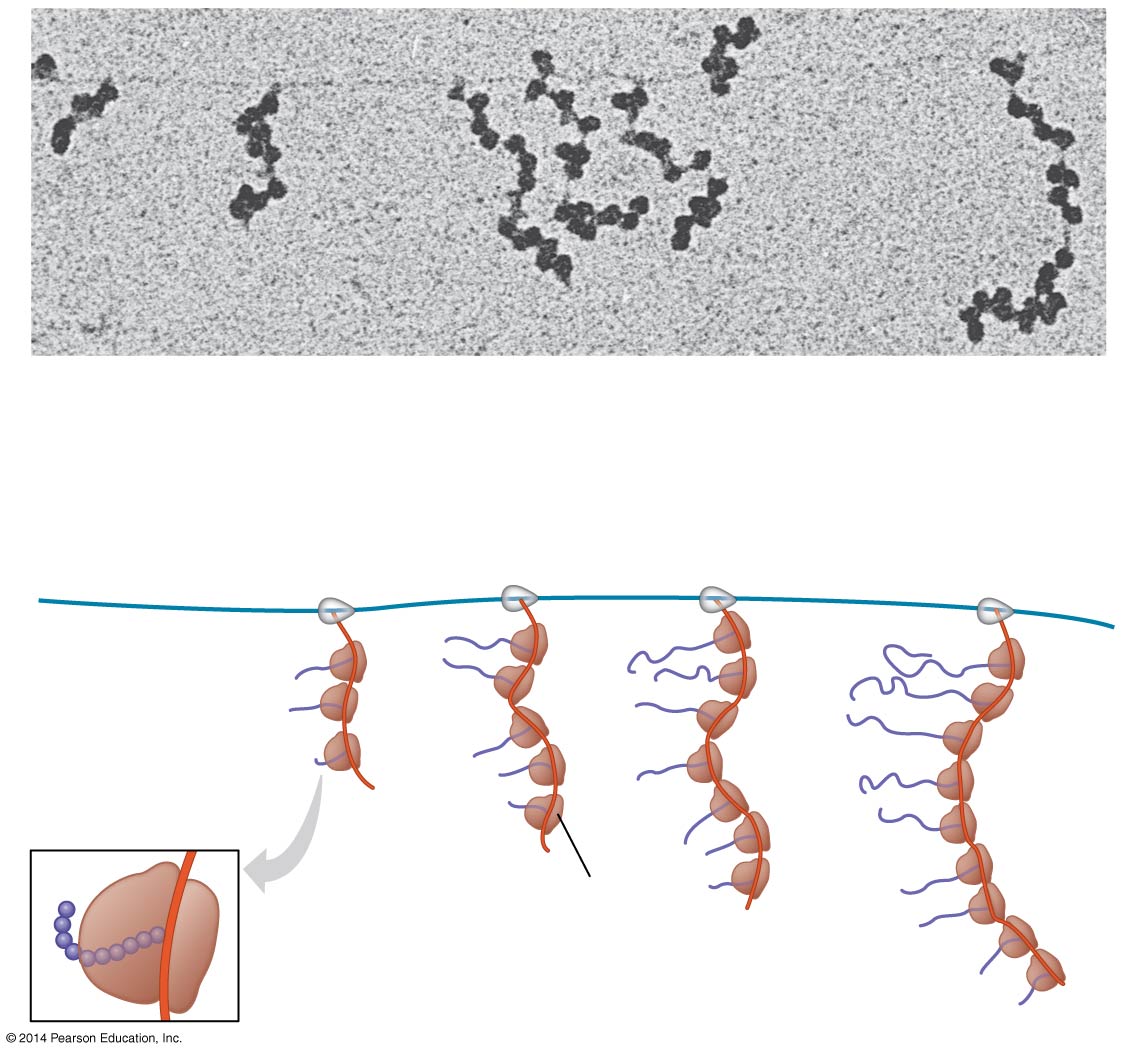 DNA
mRNA
Polyribosome
0.25 µm
Direction of
transcription
RNA
polymerase
DNA
Polyribosome
Polypeptide
(amino end)
Ribosome
mRNA (5′ end)
[Speaker Notes: Figure 17.23 Coupled transcription and translation in bacteria]
Figure 17.23a
RNA polymerase
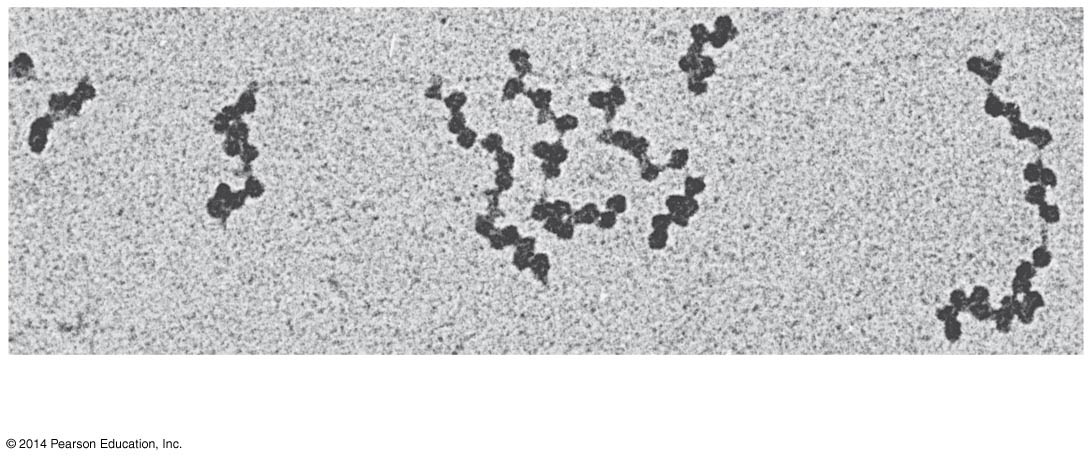 DNA
mRNA
Polyribosome
0.25 µm
[Speaker Notes: Figure 17.23a Coupled transcription and translation in bacteria (part 1: TEM)]
In eukaryotes, the nuclear envelop separates the processes of transcription and translation
RNA undergoes processes before leavingthe nucleus
Figure 17.24
DNA
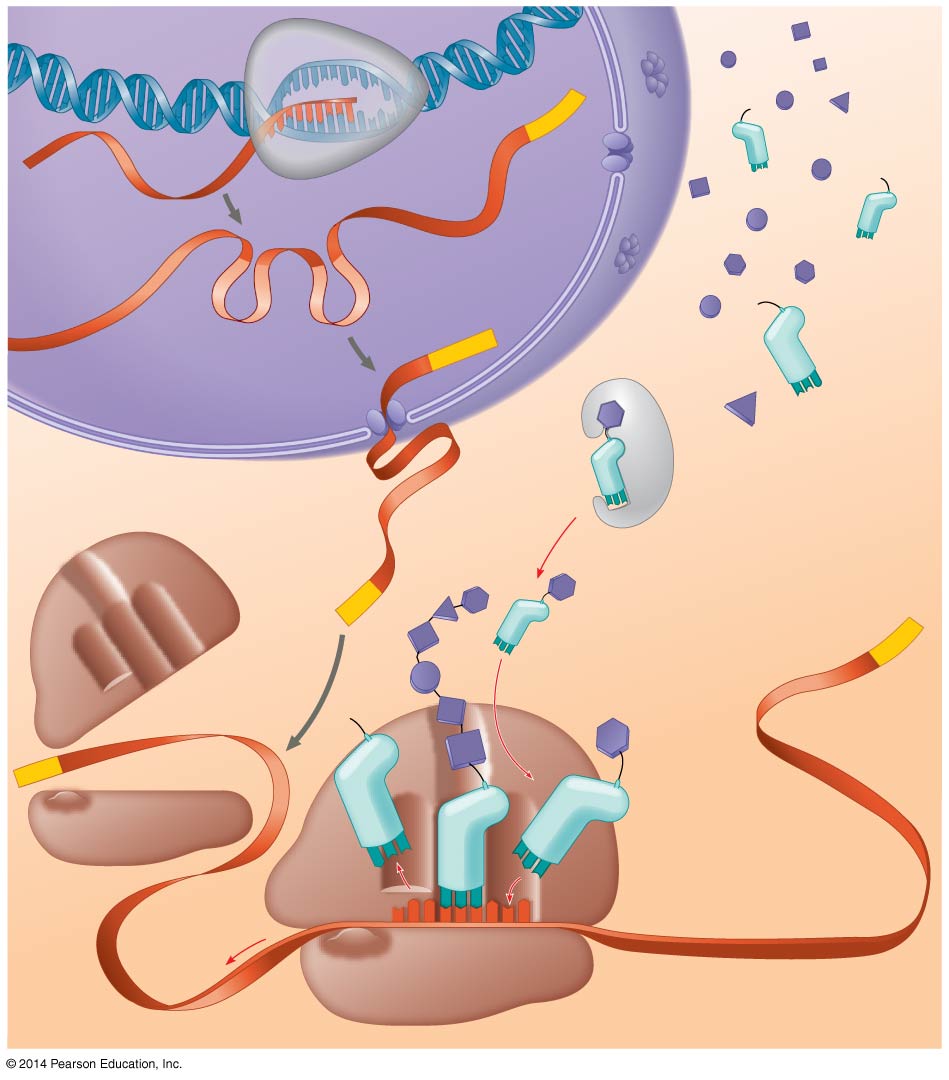 TRANSCRIPTION
3′
Poly-A
5′
RNA
polymerase
RNA
transcript
Exon
RNAPROCESSING
RNA transcript
(pre-mRNA)
Intron
Aminoacyl-tRNA
synthetase
Poly-A
NUCLEUS
Amino
acid
AMINO ACIDACTIVATION
CYTOPLASM
tRNA
mRNA
5′ Cap
3′
A
Poly-A
Aminoacyl
(charged)
tRNA
P
E
Ribosomal
subunits
5′ Cap
TRANSLATION
C
C
U
A
A
C
E
A
Anticodon
A
A
A
A
U
G
G
U
U
U
U
G
Codon
Ribosome
[Speaker Notes: Figure 17.24 A summary of transcription and translation in a eukaryotic cell]
Figure 17.24a
DNA
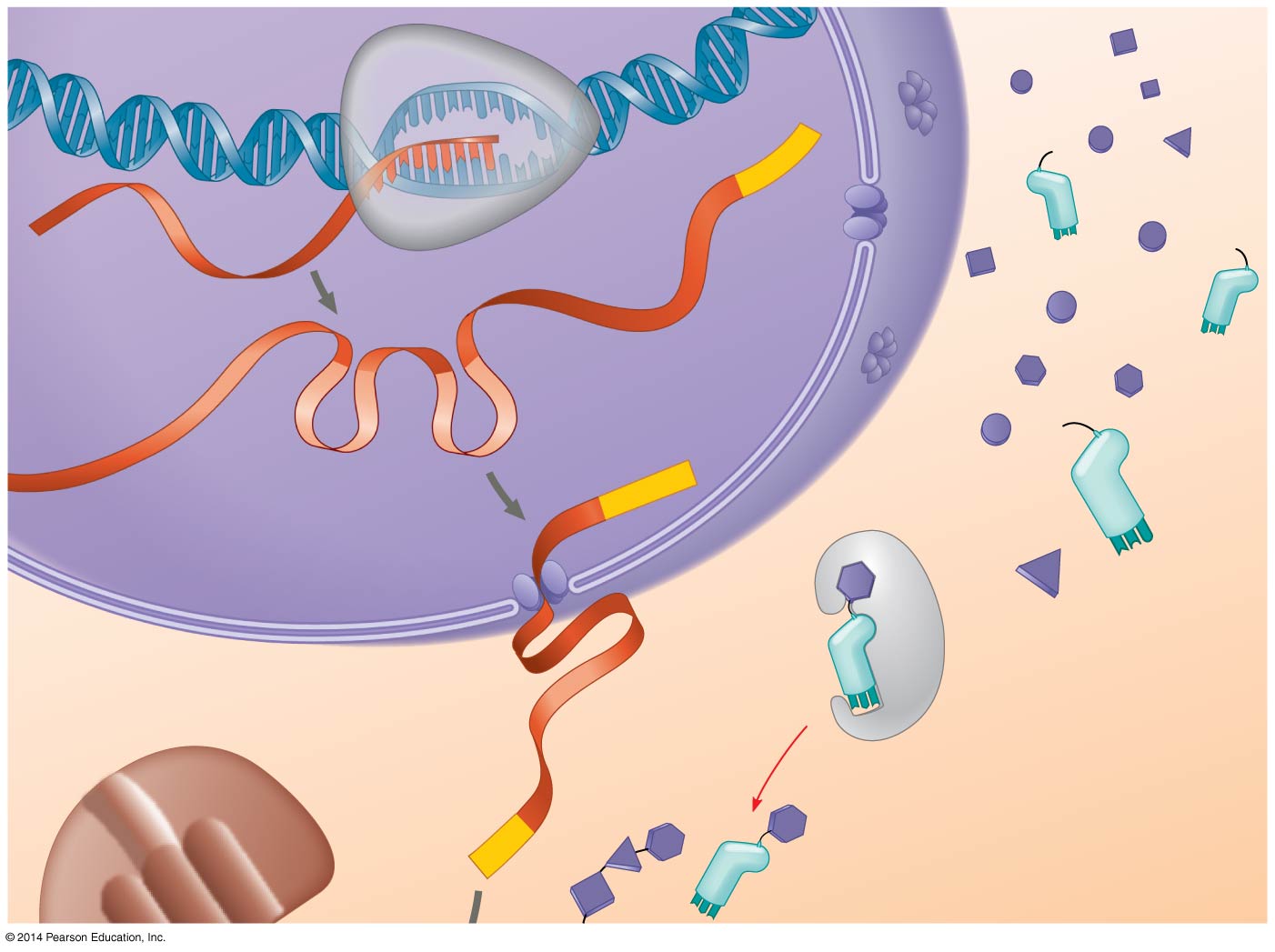 TRANSCRIPTION
3′
Poly-A
5′
RNA
polymerase
RNA
transcript
Exon
RNA
PROCESSING
RNA transcript
(pre-mRNA)
Intron
Aminoacyl-tRNA
synthetase
Poly-A
NUCLEUS
Amino
acid
AMINO ACID
ACTIVATION
CYTOPLASM
tRNA
mRNA
Aminoacyl
(charged)
tRNA
5′ Cap
[Speaker Notes: Figure 17.24a A summary of transcription and translation in a eukaryotic cell (part 1)]
Figure 17.24b
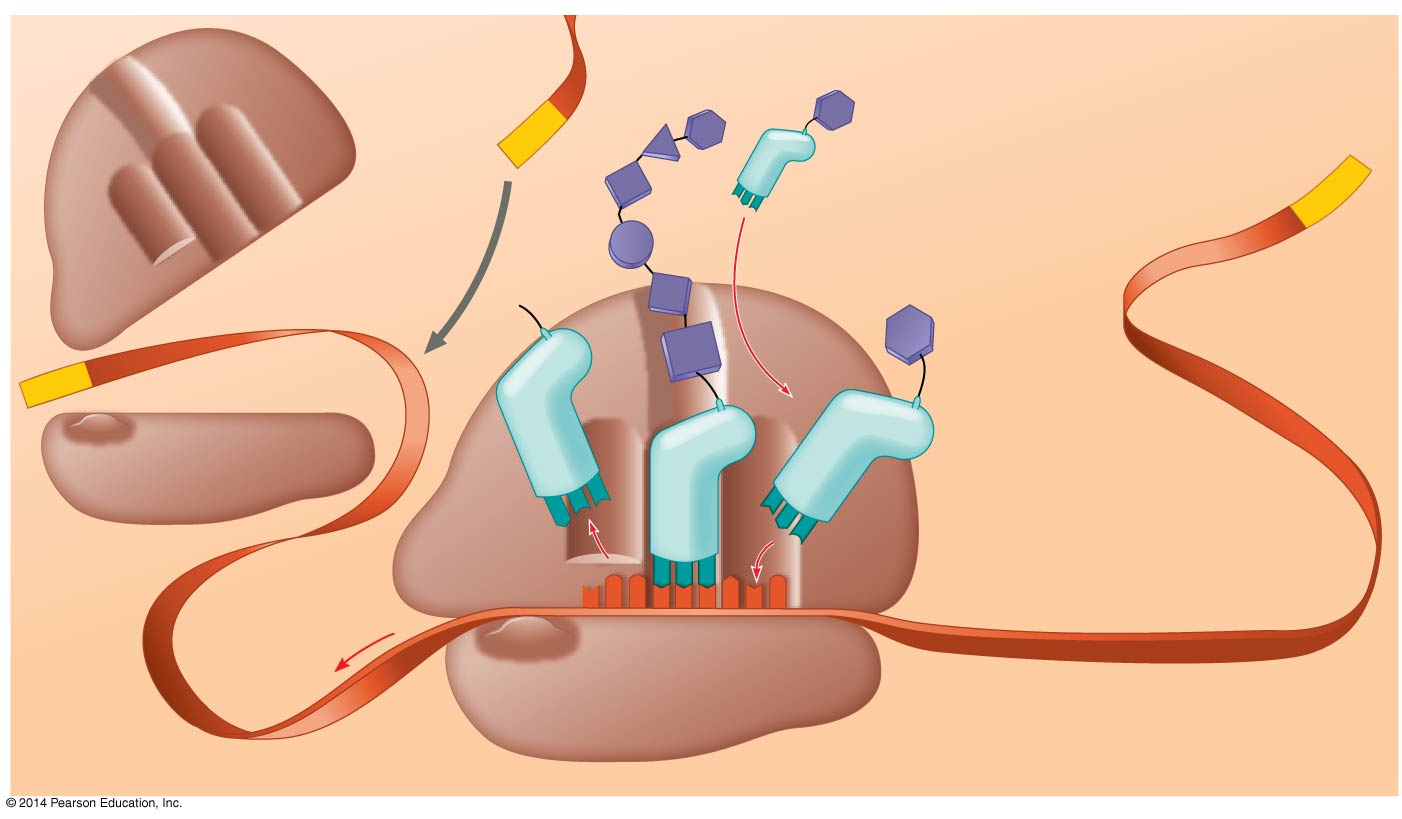 Growing
polypeptide
mRNA
5′ Cap
3′
A
Poly-A
Aminoacyl
(charged)
tRNA
P
E
Ribosomal
subunits
5′ Cap
TRANSLATION
C
U
C
A
A
C
E
A
Anticodon
A
A
A
U
G
G
U
U
U
A
U
G
Codon
Ribosome
[Speaker Notes: Figure 17.24b A summary of transcription and translation in a eukaryotic cell (part 2)]
BioFlix: Protein Synthesis
Animation: Translation
Concept 17.5: Mutations of one or a few nucleotides can affect protein structure and function
Mutations are changes in the genetic material of a cell or virus
Point mutations are chemical changes in just one base pair of a gene
The change of a single nucleotide in a DNA template strand can lead to the production of an abnormal protein
If a mutation has an adverse effect on the phenotype of the organism the condition is referred to as a genetic disorder or hereditary disease
Figure 17.25
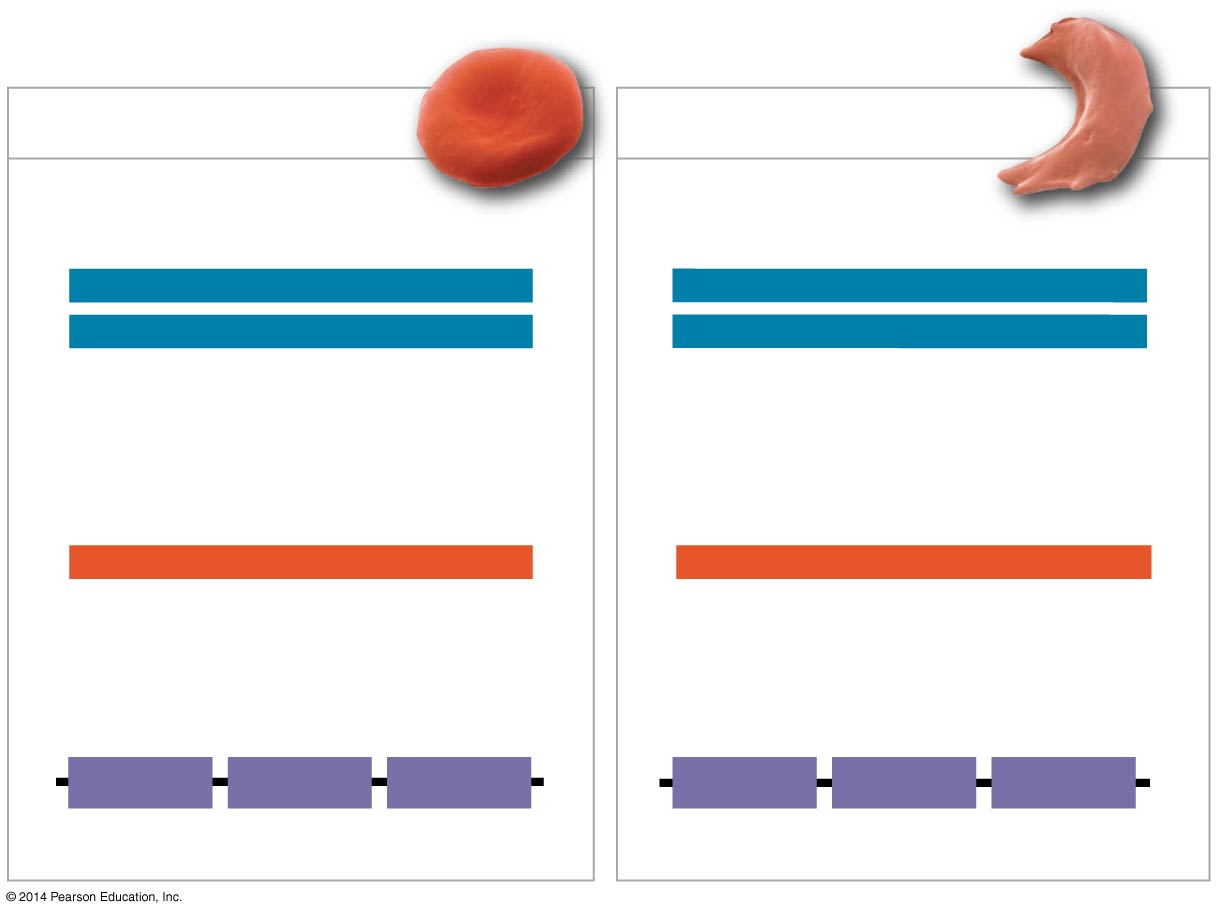 Wild-type β-globin
Sickle-cell β-globin
Wild-type β-globin DNA
Mutant β-globin DNA
5′
3′
3′
5′
C
A
C
C
T
C
3′
5′
5′
3′
G
G
T
G
A
G
mRNA
mRNA
3′
3′
5′
5′
G
A
G
G
U
G
Normal hemoglobin
Sickle-cell hemoglobin
Glu
Val
[Speaker Notes: Figure 17.25 The molecular basis of sickle-cell disease: a point mutation]
Types of Small-Scale Mutations
Point mutations within a gene can be divided into two general categories
Nucleotide-pair substitutions
One or more nucleotide-pair insertions or deletions
Substitutions
A nucleotide-pair substitution replaces one nucleotide and its partner with another pair of nucleotides
Silent mutations have no effect on the amino acid produced by a codon because of redundancy in the genetic code
Missense mutations still code for an amino acid, but not the correct amino acid
Nonsense mutations change an amino acid codon into a stop codon, nearly always leading to a nonfunctional protein
Figure 17.26a
Wild type
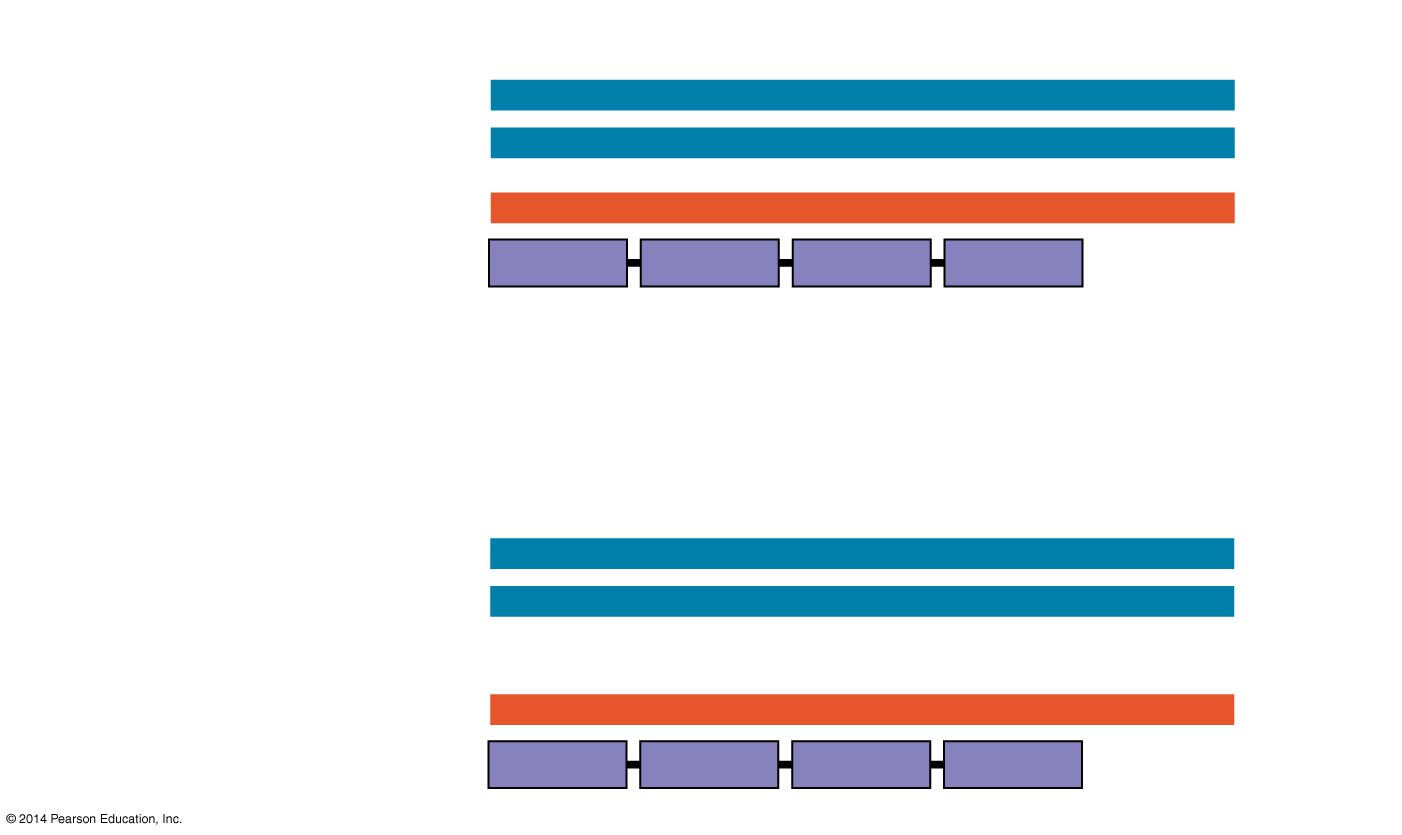 DNA template strand
T
A
C
T
T
C
A
A
A
C
C
G
A
T
T
5′
3′
5′
3′
A
T
G
A
A
G
T
T
T
G
G
C
T
A
A
3′
mRNA
Protein
5′
A
U
G
A
A
G
U
U
U
G
G
C
U
A
A
Met
Lys
Phe
Gly
Stop
Amino end
Carboxyl end
Nucleotide-pair substitution: silent
A instead of G
T
A
C
T
T
C
A
A
A
C
C
A
A
T
T
5′
3′
3′
5′
A
T
G
A
A
G
T
T
T
G
G
T
T
A
A
U instead of C
3′
5′
A
U
G
A
A
G
U
U
U
G
G
U
U
A
A
Met
Lys
Phe
Gly
Stop
[Speaker Notes: Figure 17.26a Types of small-scale mutations that affect mRNA sequence (part 1: silent)]
Insertions and Deletions
Insertions and deletions are additions or losses of nucleotide pairs in a gene
These mutations have a disastrous effect on the resulting protein more often than substitutions do 
Insertion or deletion of nucleotides may alter the reading frame, producing a frameshift mutation
Figure 17.26b
Wild type
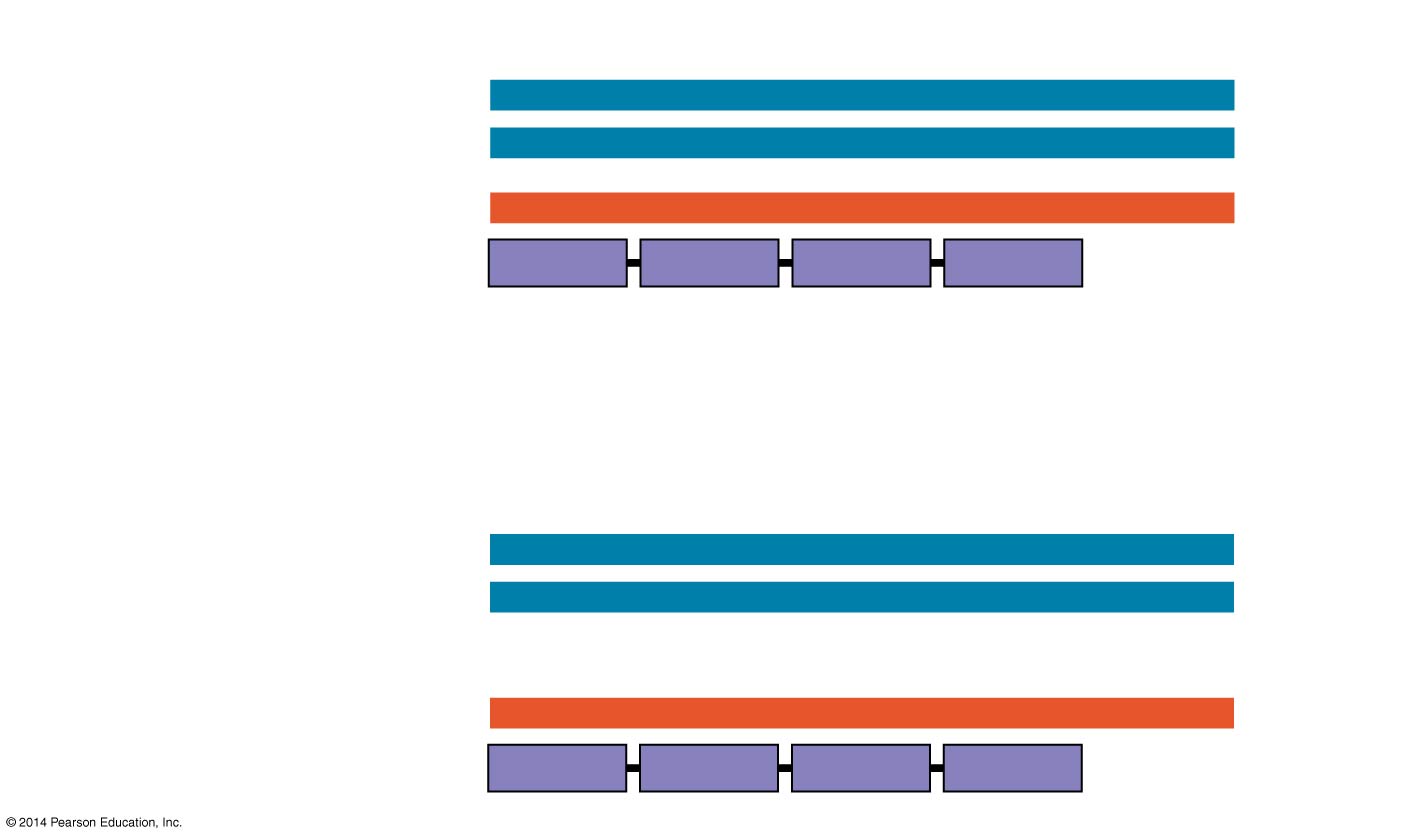 DNA template strand
T
A
C
T
T
C
A
A
A
C
C
G
A
T
T
5′
3′
5′
3′
A
T
G
A
A
G
T
T
T
G
G
C
T
A
A
3′
mRNA
Protein
5′
A
U
G
A
A
G
U
U
U
G
G
C
U
A
A
Met
Lys
Phe
Gly
Stop
Amino end
Carboxyl end
Nucleotide-pair substitution: missense
T instead of C
T
A
C
T
T
C
A
A
A
T
C
G
A
T
T
5′
3′
3′
5′
A
T
G
A
A
G
T
T
T
A
G
C
T
A
A
A instead of G
3′
5′
A
U
G
A
A
G
U
U
U
A
G
C
U
A
A
Met
Lys
Phe
Ser
Stop
[Speaker Notes: Figure 17.26b Types of small-scale mutations that affect mRNA sequence (part 2: missense)]
New Mutations and Mutagens
Spontaneous mutations can occur during DNA replication, recombination, or repair
Mutagens are physical or chemical agents that can cause mutations
What Is a Gene? Revisiting the Question
The idea of the gene has evolved through the history of genetics
We have considered a gene as
A discrete unit of inheritance 
A region of specific nucleotide sequence ina chromosome
A DNA sequence that codes for a specific polypeptide chain
A gene can be defined as a region of DNA that can be expressed to produce a final functional product that is either a polypeptide or an RNA molecule
Figure 17.26
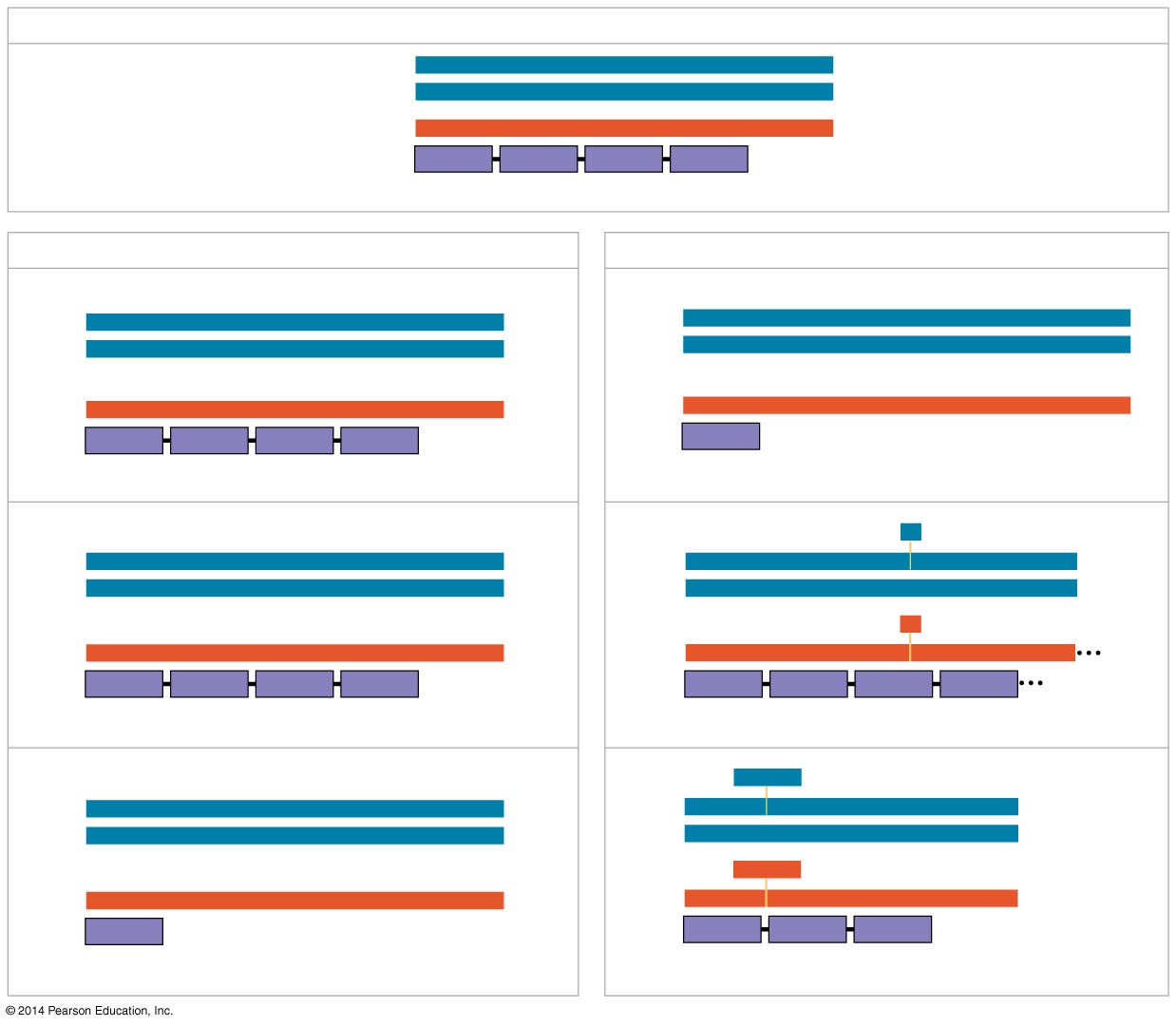 Wild type
DNA template strand
T
A
C
T
T
C
A
A
A
C
C
G
A
T
T
5′
3′
3′
5′
A
T
G
A
A
G
T
T
T
G
G
C
T
A
A
5′
3′
mRNA
Protein
A
U
G
A
A
G
U
U
U
G
G
C
U
A
A
Met
Lys
Phe
Gly
Stop
Amino end
Carboxyl end
(b) Nucleotide-pair insertion or deletion
(a) Nucleotide-pair substitution
Extra A
A instead of G
5′
T
A
C
A
T
T
C
A
A
A
C
C
G
A
T
T
3′
T
A
C
T
T
C
A
A
A
C
C
A
A
T
T
3′
5′
3′
5′
A
T
G
T
A
A
G
T
T
T
G
G
C
T
A
A
3′
5′
A
T
G
A
A
G
T
T
T
G
G
T
T
A
A
Extra U
U instead of C
3′
5′
A
U
G
U
A
A
G
U
U
U
G
G
C
U
A
A
3′
5′
A
U
G
A
A
G
U
U
U
G
G
U
U
A
A
Stop
Met
Met
Lys
Phe
Gly
Stop
Stop
Frameshift (1 nucleotide-pair insertion)
Silent
T instead of C
missing
A
3′
T
A
C
T
T
C
A
A
C
C
G
A
T
T
T
A
C
T
T
C
A
A
A
T
C
G
A
T
T
3′
5′
5′
5′
3′
5′
3′
A
T
G
A
A
G
T
T
G
G
C
T
A
A
A
T
G
A
A
G
T
T
T
A
G
C
T
A
A
A instead of G
missing
U
5′
5′
3′
3′
A
U
G
A
A
G
U
U
G
G
C
U
A
A
A
U
G
A
A
G
U
U
U
A
G
C
U
A
A
Met
Lys
Phe
Ser
Lys
Leu
Ala
Stop
Met
Missense
Frameshift (1 nucleotide-pair deletion)
missing
A instead of T
T
T
C
T
A
C
A
A
A
C
C
G
A
T
T
3′
5′
T
A
C
A
T
C
A
A
A
C
C
G
A
T
T
3′
5′
3′
5′
A
T
G
T
T
T
G
G
C
T
A
A
5′
3′
A
T
G
T
A
G
T
T
T
G
G
C
T
A
A
U instead of A
missing
A
A
G
3′
5′
5′
3′
A
U
G
U
U
U
G
G
C
U
A
A
A
U
G
U
A
G
U
U
U
G
G
U
U
A
A
Phe
Gly
Met
Stop
Met
Stop
3 nucleotide-pair deletion
Nonsense
[Speaker Notes: Figure 17.26 Types of small-scale mutations that affect mRNA sequence]
Figure 17.26c
Wild type
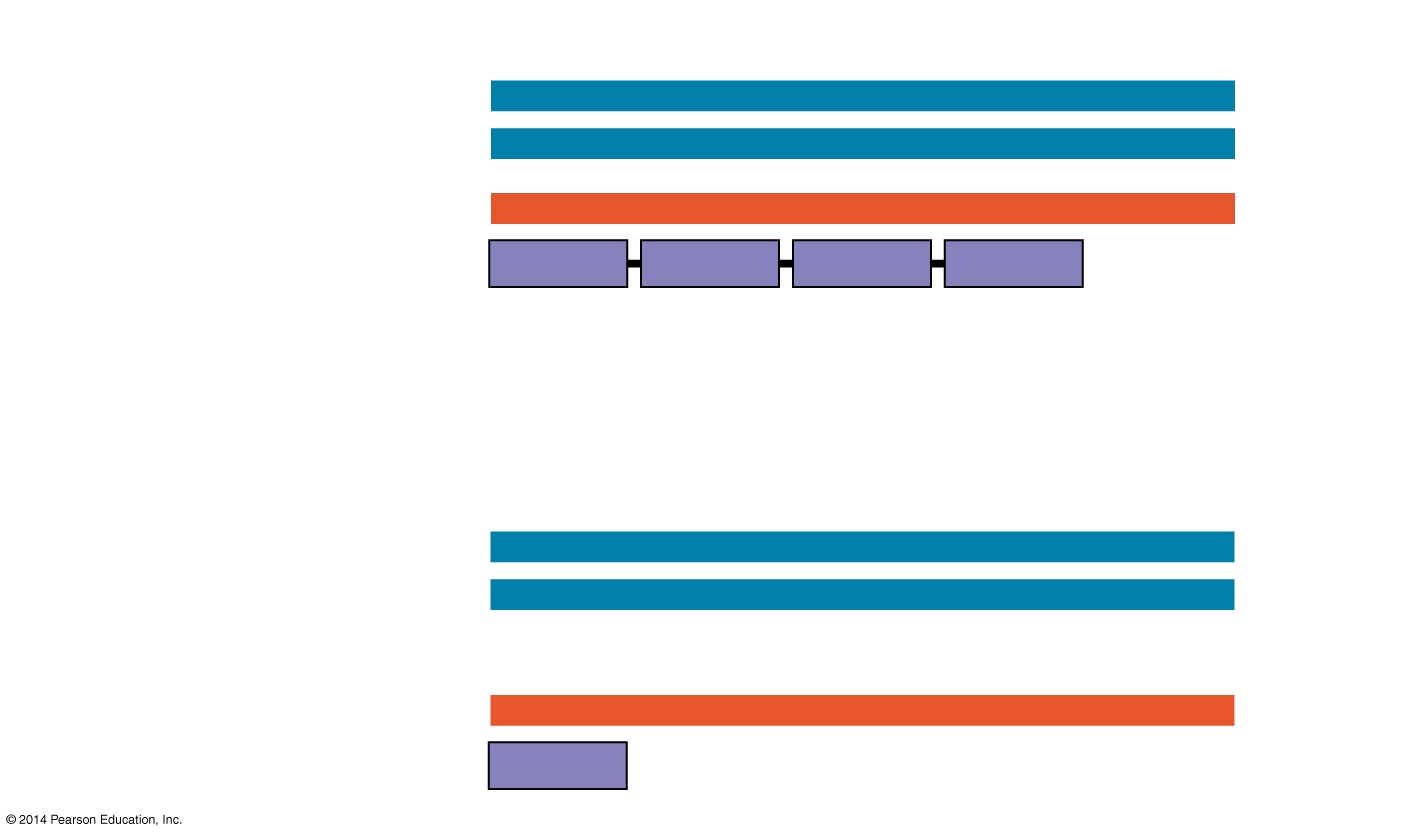 DNA template strand
T
A
C
T
T
C
A
A
A
C
C
G
A
T
T
5′
3′
5′
3′
A
T
G
A
A
G
T
T
T
G
G
C
T
A
A
3′
mRNA
Protein
5′
A
U
G
A
A
G
U
U
U
G
G
C
U
A
A
Met
Lys
Phe
Gly
Stop
Amino end
Carboxyl end
Nucleotide-pair substitution: nonsense
A instead of T
5′
T
A
C
A
T
C
A
A
A
C
C
G
A
T
T
3′
5′
3′
A
T
G
T
A
G
T
T
T
G
G
C
T
A
A
U instead of A
3′
5′
A
U
G
U
A
G
U
U
U
G
G
U
U
A
A
Met
Stop
[Speaker Notes: Figure 17.26c Types of small-scale mutations that affect mRNA sequence (part 3: nonsense)]
Figure 17.26d
Wild type
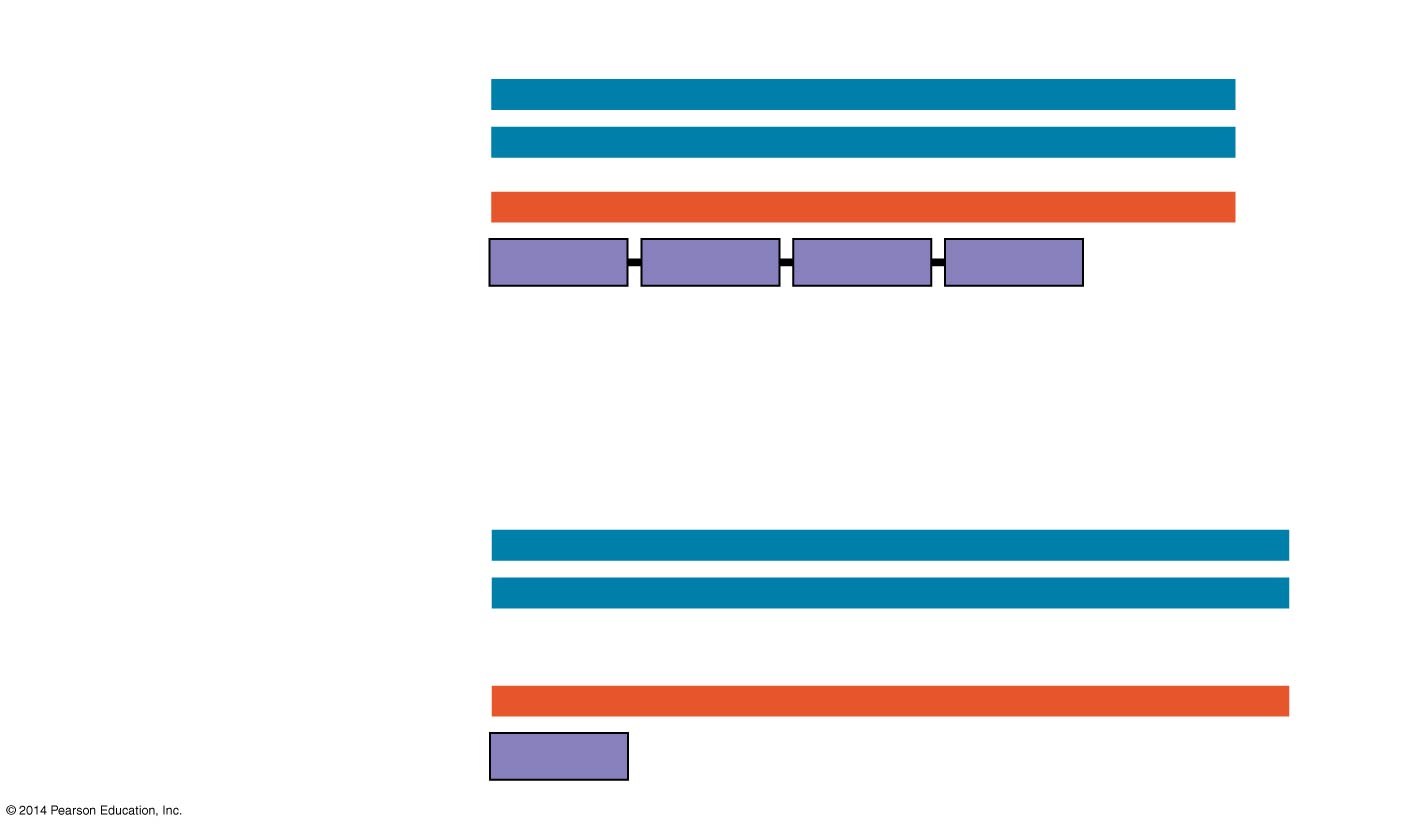 DNA template strand
T
A
C
T
T
C
A
A
A
C
C
G
A
T
T
5′
3′
5′
3′
A
T
G
A
A
G
T
T
T
G
G
C
T
A
A
mRNA
Protein
3′
5′
A
U
G
A
A
G
U
U
U
G
G
C
U
A
A
Met
Lys
Phe
Gly
Stop
Amino end
Carboxyl end
Nucleotide-pair insertion: frameshift causing immediate nonsense
Extra A
T
A
C
A
T
T
C
A
A
A
C
C
G
A
T
T
5′
3′
5′
3′
A
T
G
T
A
A
G
T
T
T
G
G
C
T
A
A
5′
3′
A
U
G
U
A
A
G
U
U
U
G
G
C
U
A
A
Met
Stop
[Speaker Notes: Figure 17.26d Types of small-scale mutations that affect mRNA sequence (part 4: frameshift, nonsense)]
Figure 17.26e
Wild type
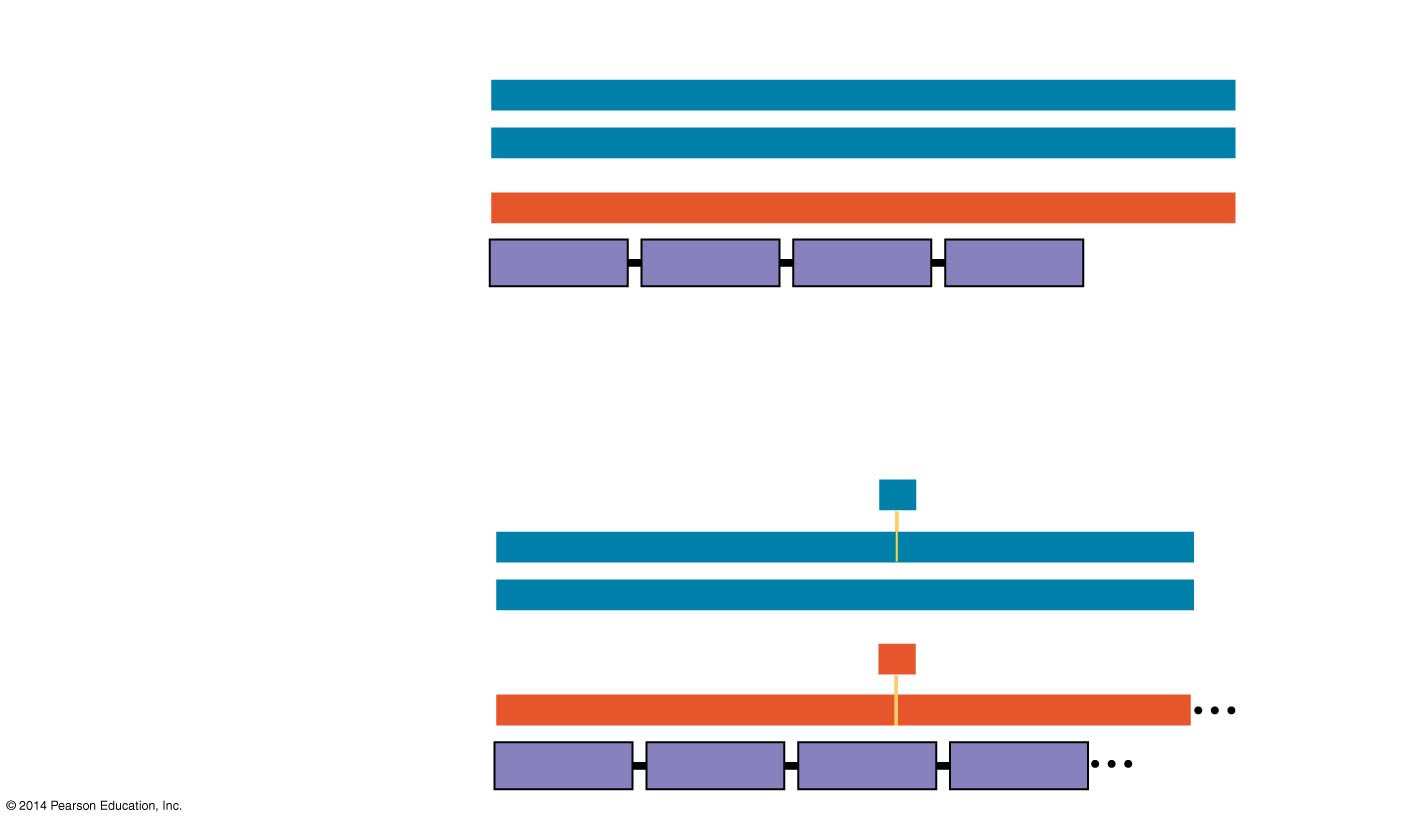 DNA template strand
T
A
C
T
T
C
A
A
A
C
C
G
A
T
T
5′
3′
5′
3′
A
T
G
A
A
G
T
T
T
G
G
C
T
A
A
mRNA
Protein
3′
5′
A
U
G
A
A
G
U
U
U
G
G
C
U
A
A
Met
Lys
Phe
Gly
Stop
Amino end
Carboxyl end
Nucleotide-pair deletion: frameshift causing extensive missense
missing
A
T
A
C
T
T
C
A
A
C
C
G
A
T
T
3′
5′
5′
3′
A
T
G
A
A
G
T
T
G
G
C
T
A
A
missing
U
5′
3′
A
U
G
A
A
G
U
U
G
G
C
U
A
A
Met
Lys
Leu
Ala
[Speaker Notes: Figure 17.26e Types of small-scale mutations that affect mRNA sequence (part 5: frameshift, missense)]
Figure 17.26f
Wild type
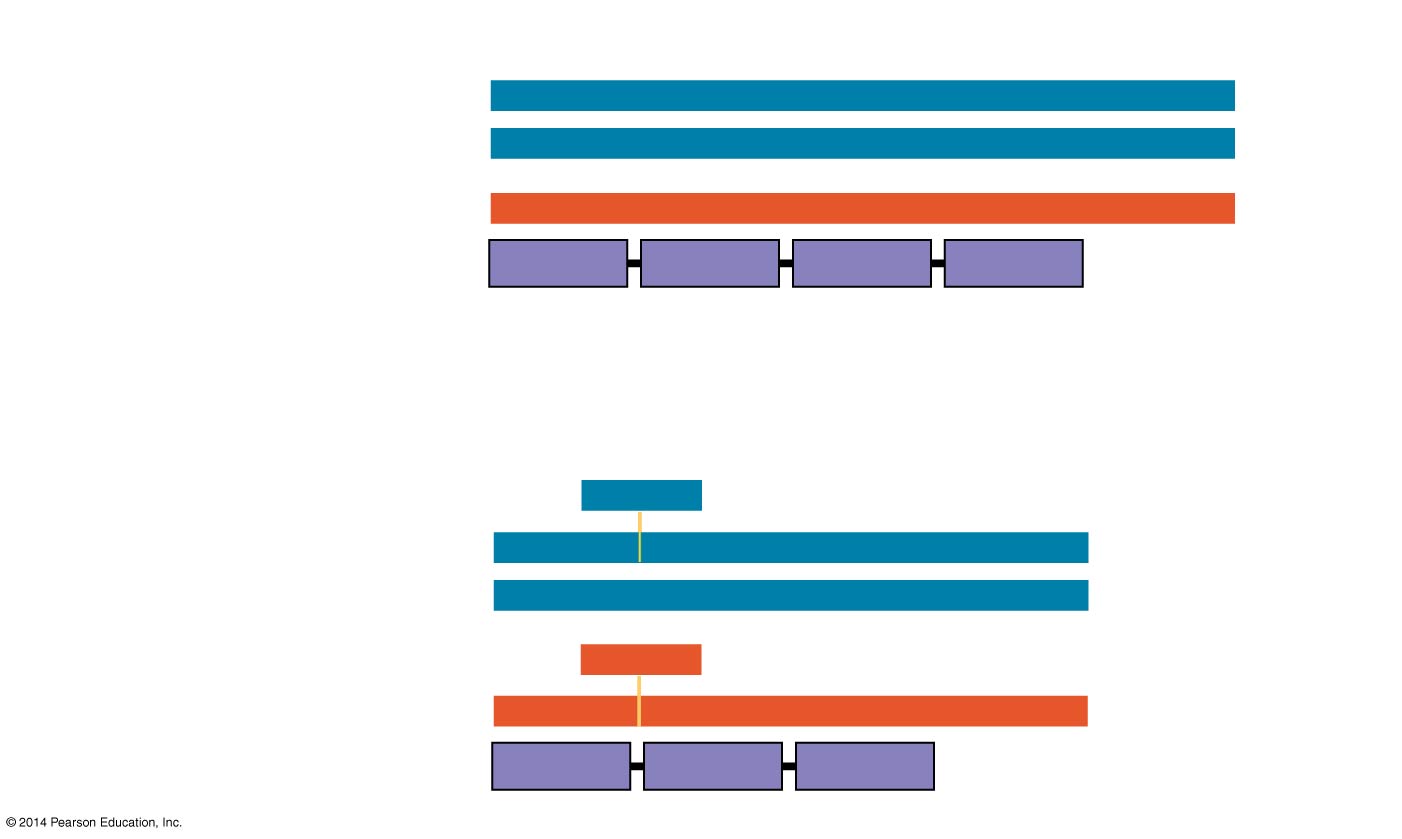 DNA template strand
T
A
C
T
T
C
A
A
A
C
C
G
A
T
T
5′
3′
5′
3′
A
T
G
A
A
G
T
T
T
G
G
C
T
A
A
mRNA
Protein
3′
5′
A
U
G
A
A
G
U
U
U
G
G
C
U
A
A
Met
Lys
Phe
Gly
Stop
Amino end
Carboxyl end
3 nucleotide-pair deletion: no frameshift, but one amino acid missing
missing
T
T
C
T
A
C
A
A
A
C
C
G
A
T
T
5′
3′
3′
5′
A
T
G
T
T
T
G
G
C
T
A
A
missing
A
A
G
3′
5′
A
U
G
U
U
U
G
G
C
U
A
A
Met
Phe
Gly
Stop
[Speaker Notes: Figure 17.26f Types of small-scale mutations that affect mRNA sequence (part 6: missing amino acid)]